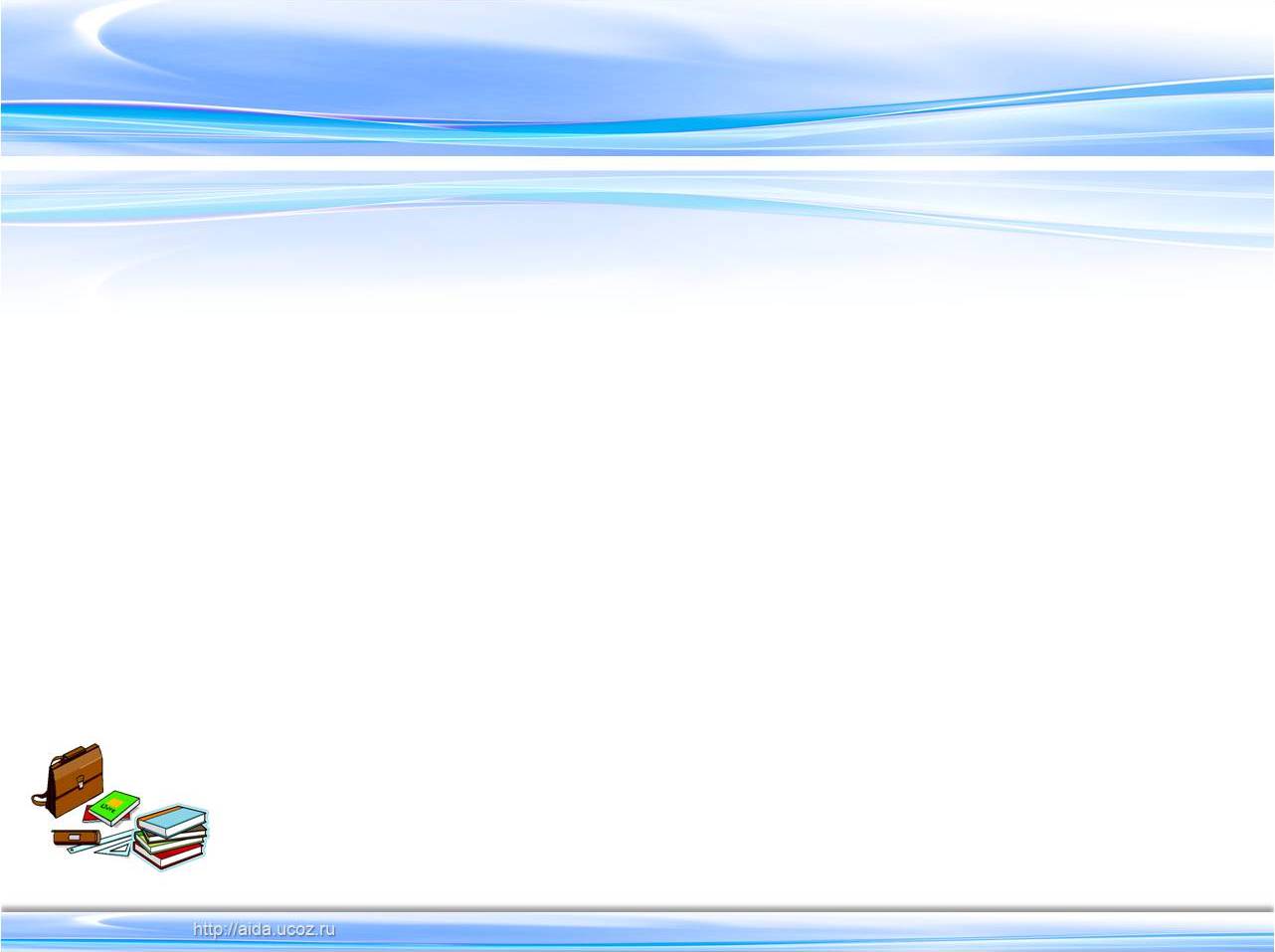 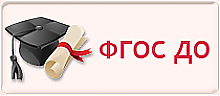 Родителям о ФГОС  дошкольного образования
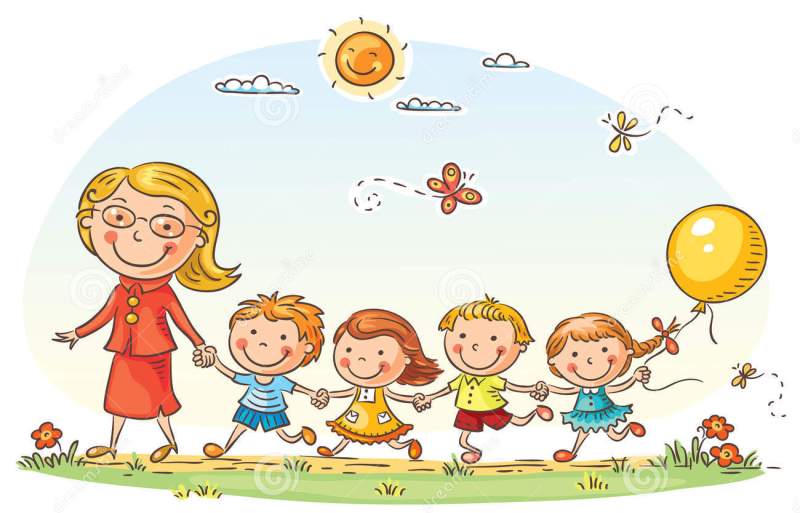 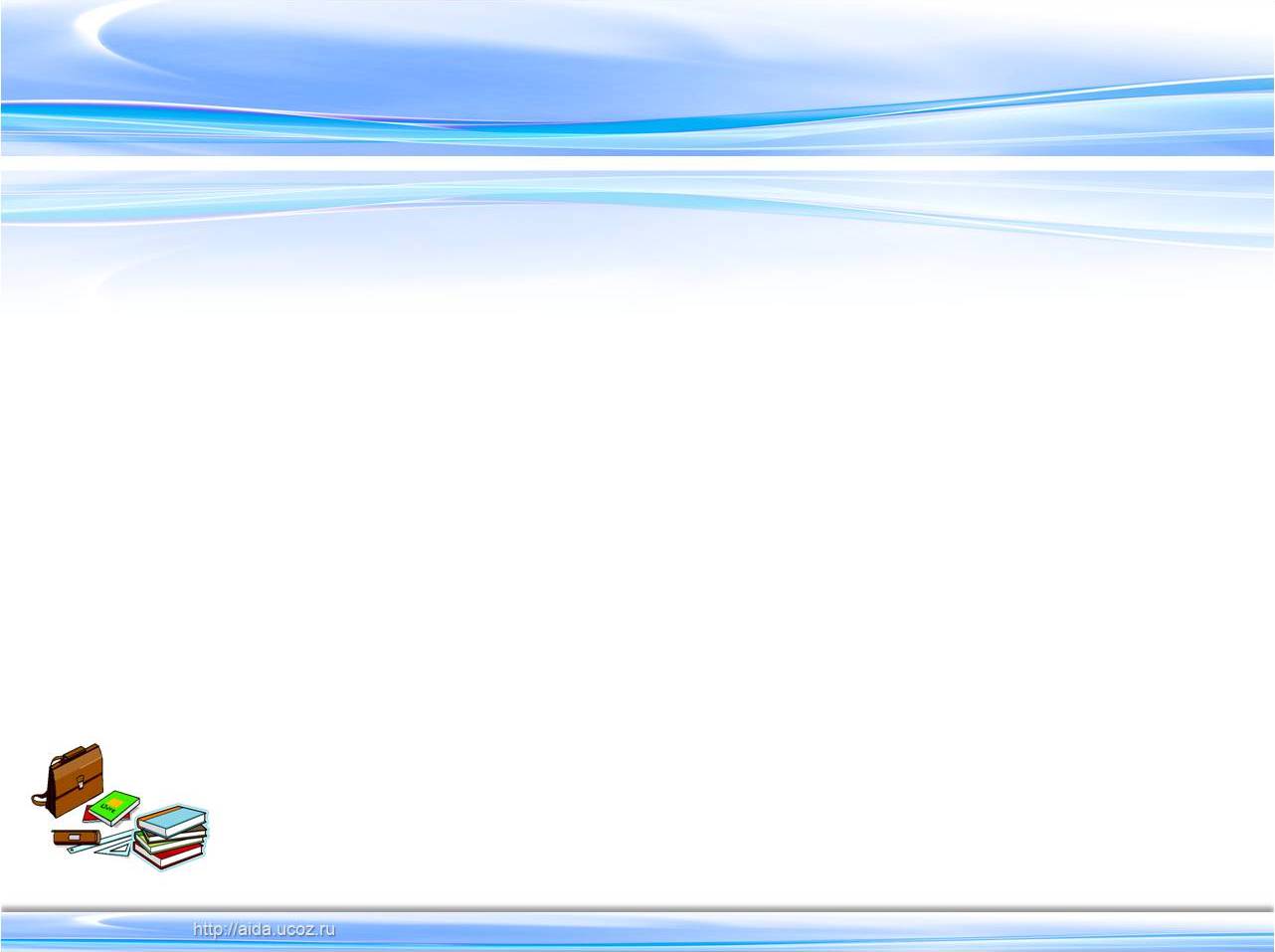 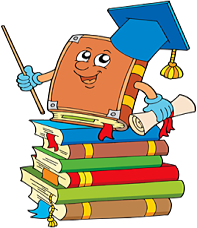 Уважаемые родители!
      С 1 января 2014 года все дошкольные
 образовательные учреждения России перешли
 на новый Федеральный государственный стандарт  дошкольного образования (ФГОС ДО).
     Что такое Федеральный государственный стандарт дошкольного образования? Федеральные государственные стандарты устанавливают в Российской Федерации в соответствии с требованием статьи 12 "Закона об образовании" и представляют собой "совокупность обязательных требований к дошкольному образованию"
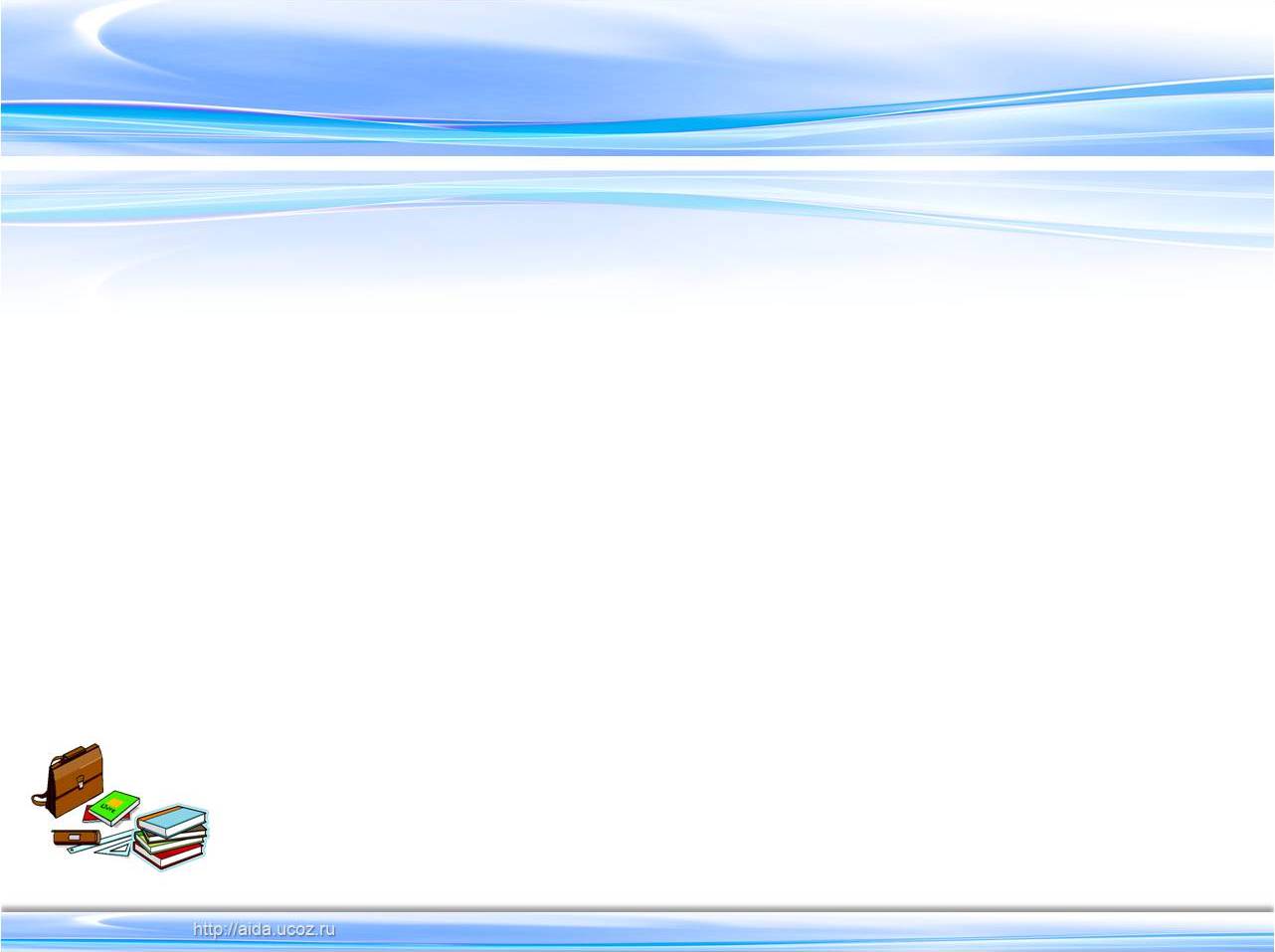 Стандарт  направлен на достижение следующих целей:
повышение социального статуса дошкольного образования;
обеспечение государством равенства возможностей для каждого ребёнка в получении качественного дошкольного образования;
обеспечение государственных гарантий уровня и качества дошкольного образования на основе единства обязательных требований к условиям реализации образовательных программ дошкольного образования, их структуре и результатам их освоения;
сохранение единства образовательного пространства Российской
                     Федерации относительно уровня 
                                                                              дошкольного образования.
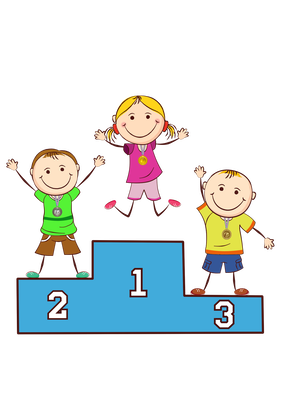 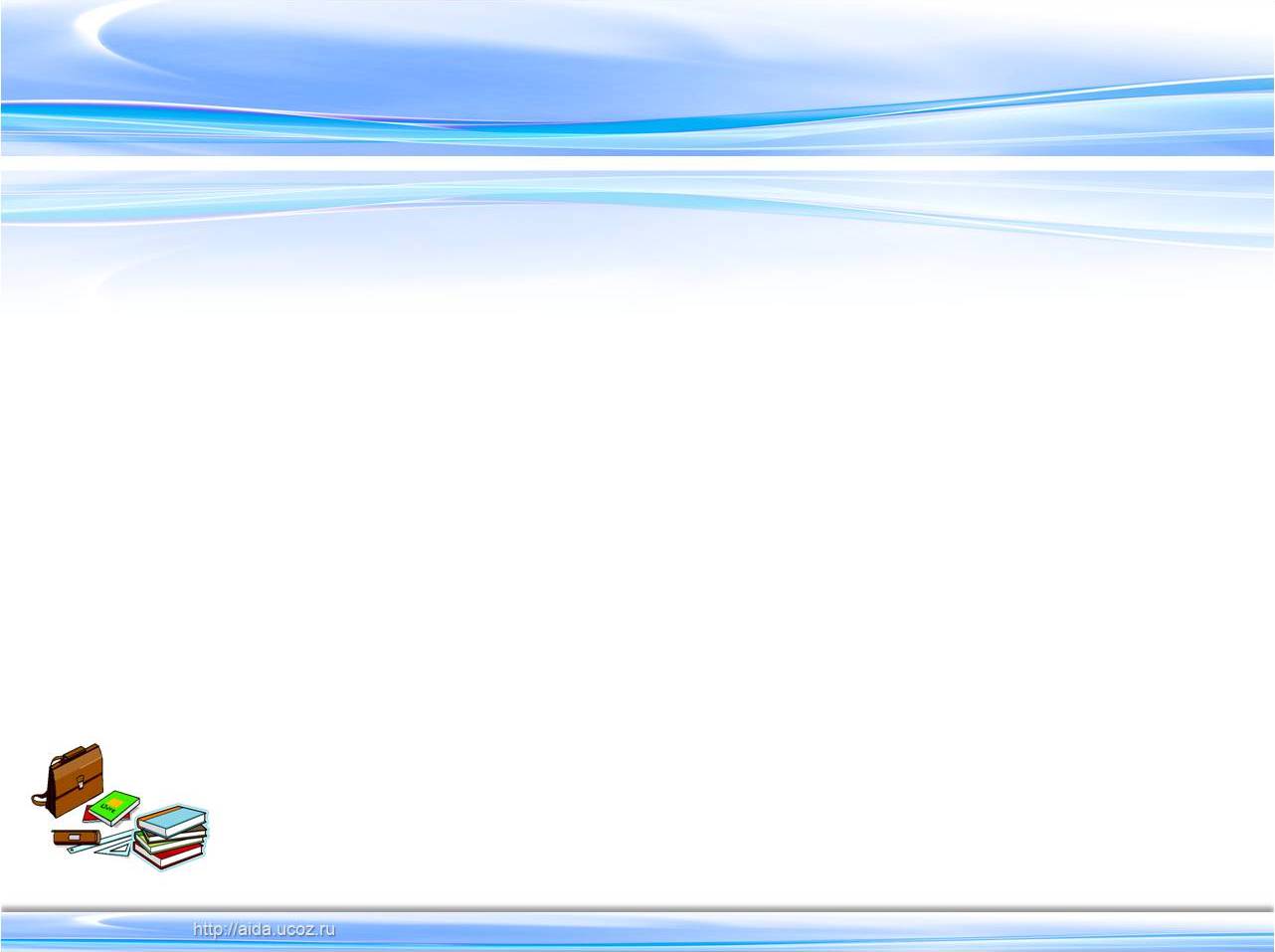 Стандарт  направлен на решение следующих задач:

охраны и укрепления физического и психического здоровья детей, в том числе их эмоционального благополучия;
обеспечения равных возможностей для полноценного развития каждого ребёнка в период дошкольного детства независимо от места жительства, пола, нации, языка, социального статуса, психофизиологических и других особенностей (в том числе ограниченных возможностей здоровья);
обеспечения преемственности основных образовательных программ дошкольного и начального общего образования;
создания благоприятных условий развития детей в соответствии с их возрастными   и   индивидуальными   особенностями   и   склонностями,   
                развития способностей и творческого потенциала каждого 
                ребёнка как субъекта отношений с самим собой, другими детьми, 
                взрослыми и миром;
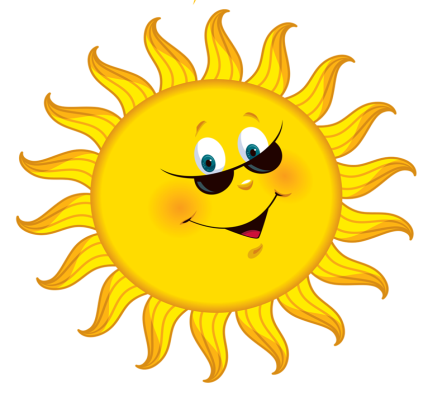 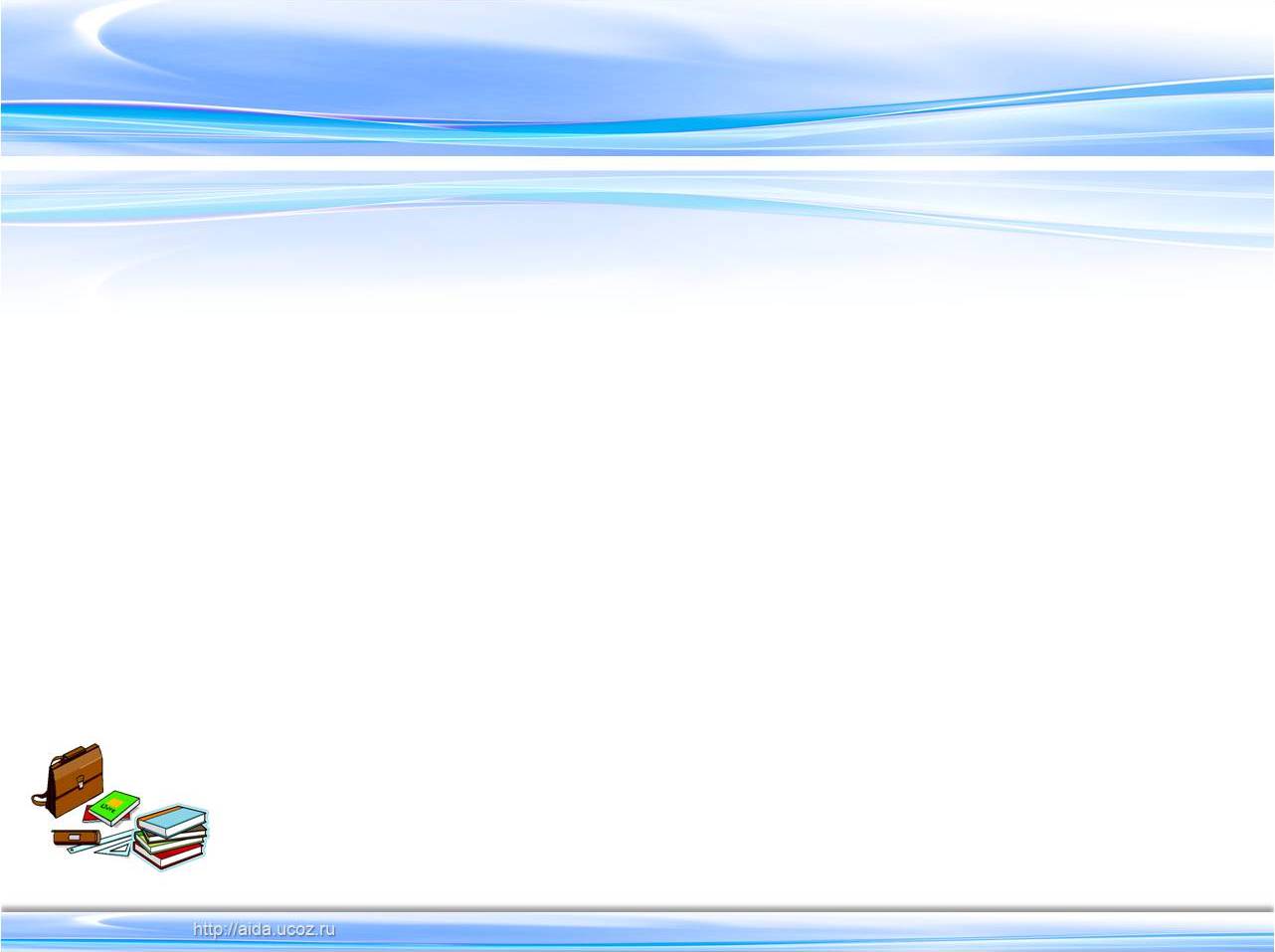 объединения обучения и воспитания в целостный образовательный процесс на основе духовно-нравственных и социокультурных ценностей и принятых в обществе правил и норм поведения в интересах человека, семьи, общества;
формирования общей культуры личности детей, в том числе ценностей здорового образа жизни, развития их социальных, нравственных, эстетических, интеллектуальных, физических качеств, инициативности, самостоятельности и ответственности ребёнка, формирования предпосылок учебной деятельности;
обеспечения вариативности и разнообразия содержания Программ и организационных форм дошкольного образования, возможности формирования Программ различной направленности с учётом образовательных потребностей, способностей и состояния здоровья детей;
формирования социокультурной среды, соответствующей возрастным, индивидуальным, психологическим и физиологическим особенностям детей;
обеспечения психолого-педагогической поддержки семьи и повышения 
                                        компетентности родителей в вопросах развития и 
                                        образования, охраны и укрепления здоровья детей.
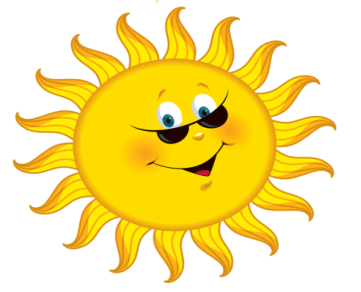 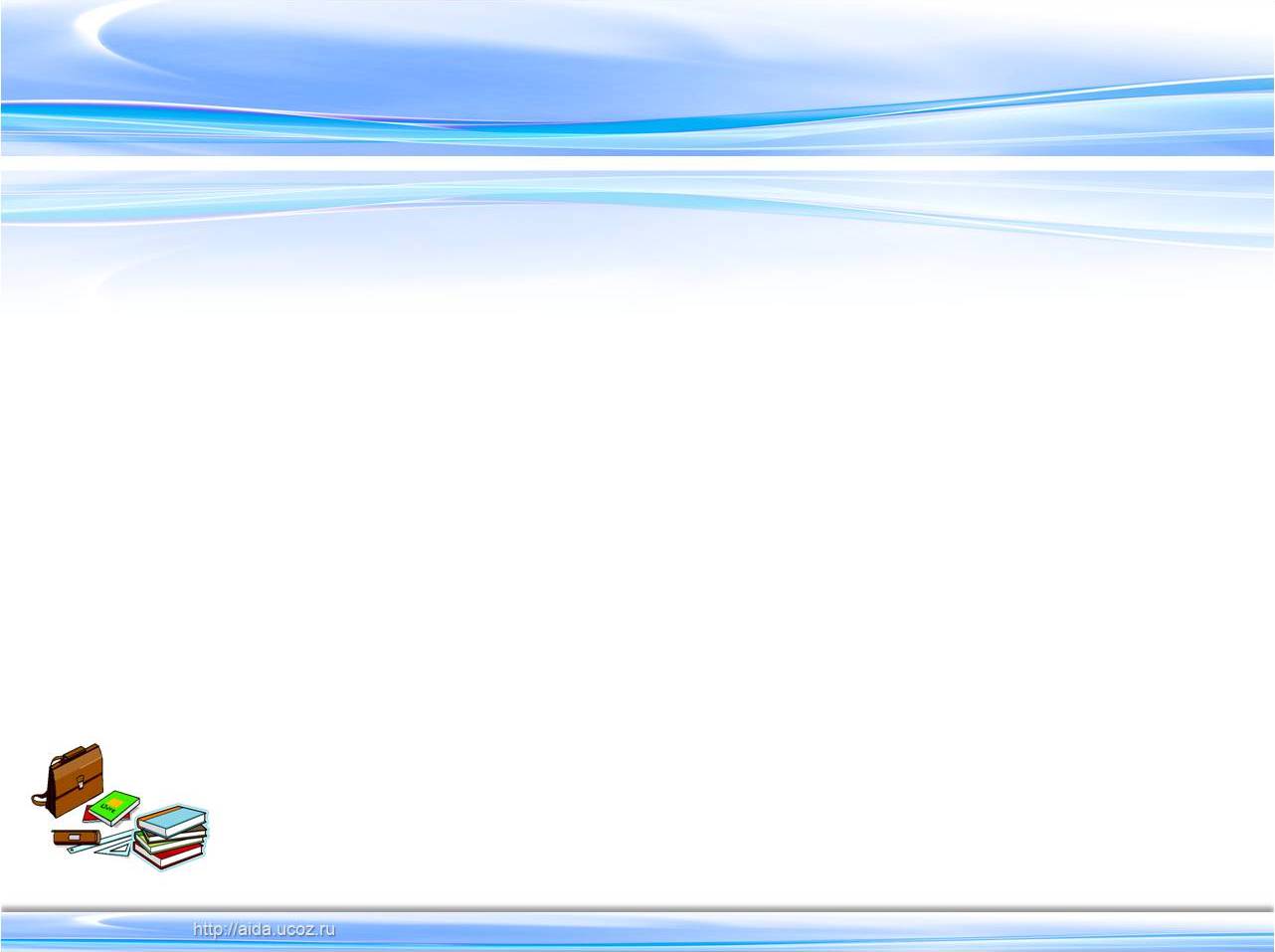 Какие требования выдвигает новый ФГОС ДО?:
Стандарт выдвигает три группы требований
Требования к структуре образовательной программы дошкольного образования
Требования к условиям реализации образовательной программы дошкольного образования.
Требования к результатам освоения образовательной программы    
                          дошкольного образования.
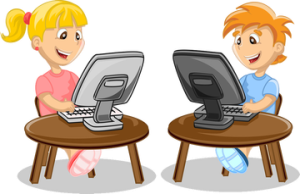 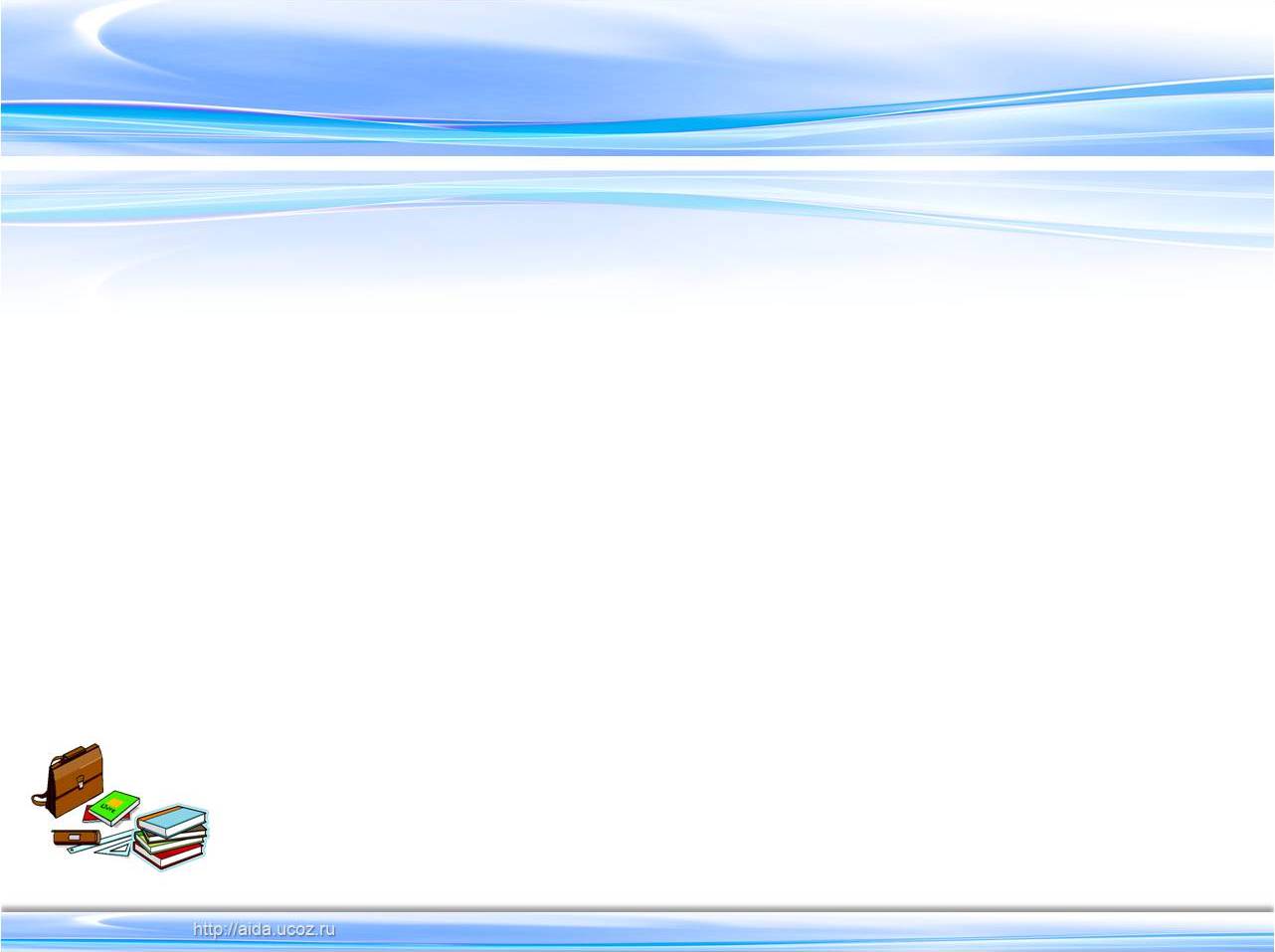 Что является отличительной особенностью стандарта?
Впервые в истории дошкольное детство стало особым  самоценным уровнем образования, ставящий главной целью формирование успешной личности. Ключевая установка стандарта – поддержка разнообразия  
                                        детства через создание условий     
                                           социальной ситуации содействия  
                                            взрослых и детей ради развития 
                                           способностей каждого ребенка.
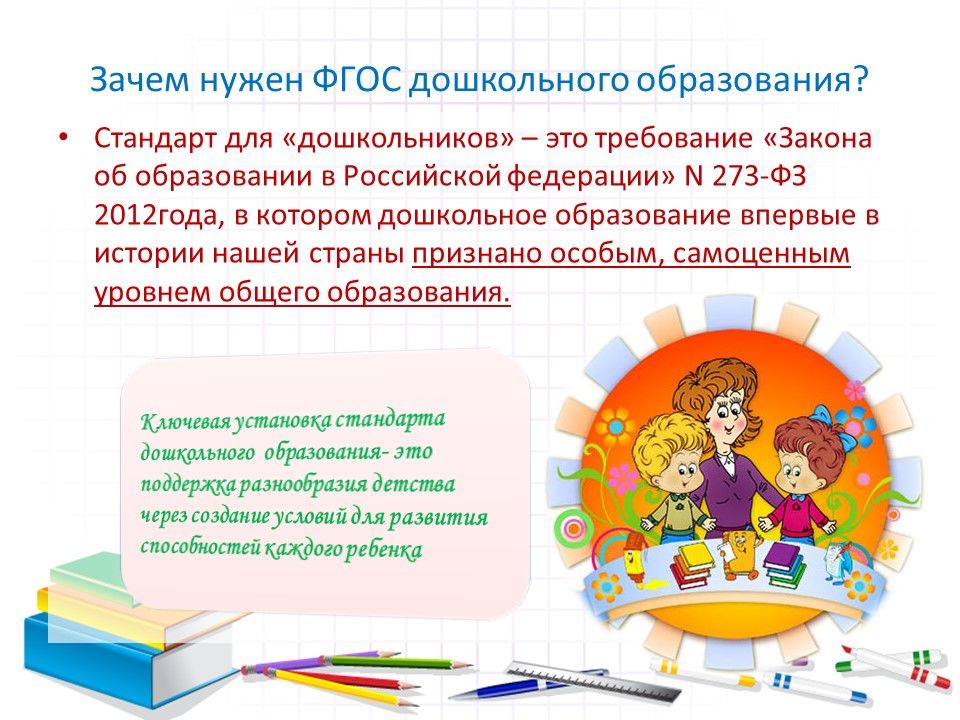 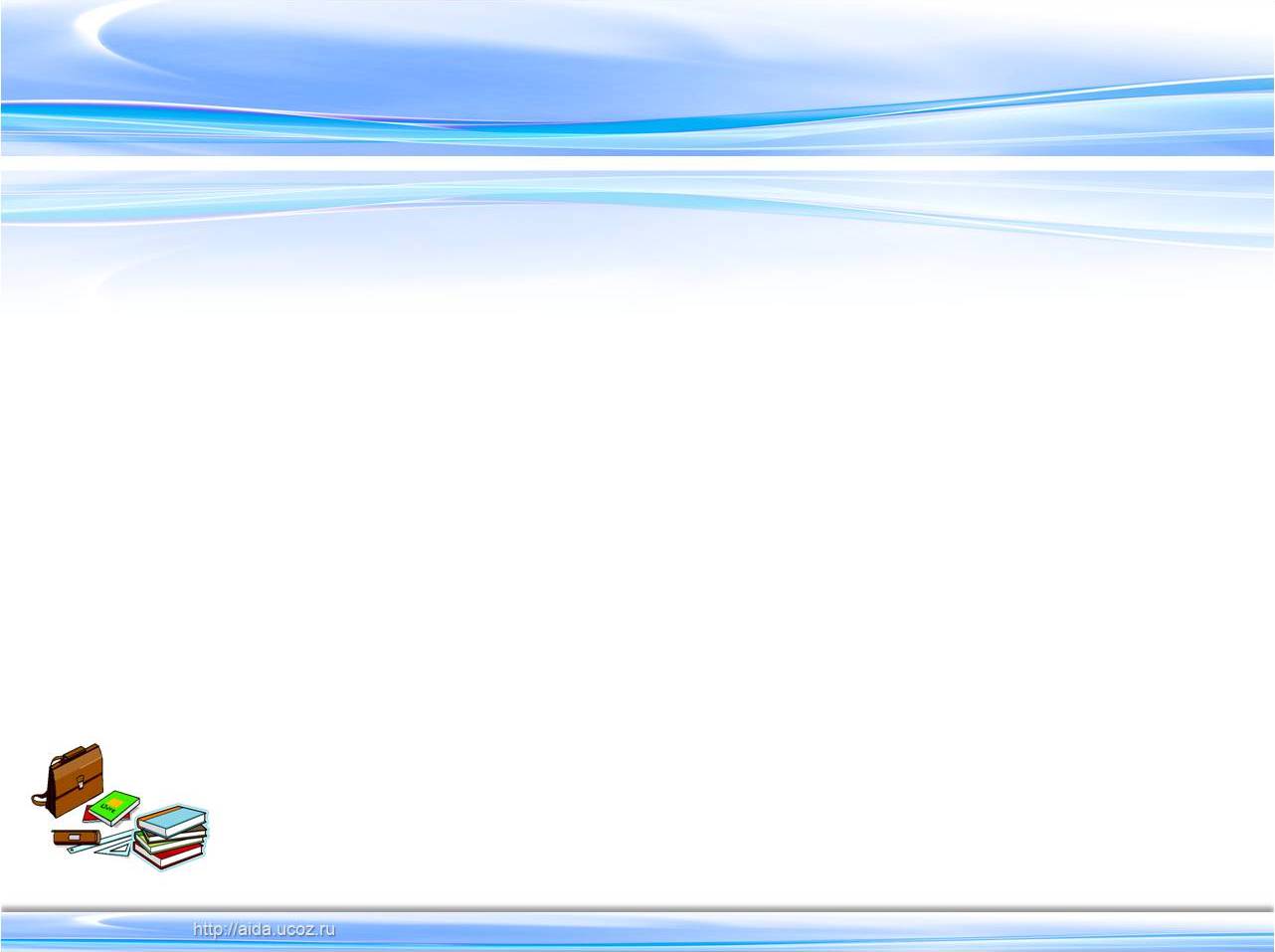 Каков должен быть выпускник ДОУ:
Согласно ФГОС, выпускник дошкольного учреждения при поступлении в школу должен не столько уметь читать/считать/писать, сколько обладать определенным набором качеств, среди которых можно выделить:
уверенность в собственных силах;
любознательность;
способность к волевым усилиям;
самостоятельность;
инициативность;
готовность отвечать за свои поступки;
доброжелательность;
уважительное отношение к семье и социуму.
То есть, основная задача детского сада состоит не в том, чтобы дать ребенку 
                               определенный багаж знаний (эта задача возложена на школу), а в  
                               том, чтобы   научить их добывать эти знания самостоятельно,                          
                                наблюдать, сопоставлять, устанавливать причинно-                            
                                следственные связи.
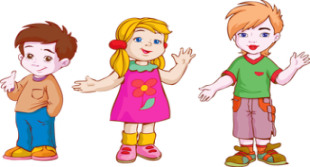 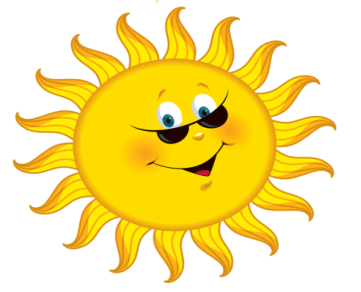 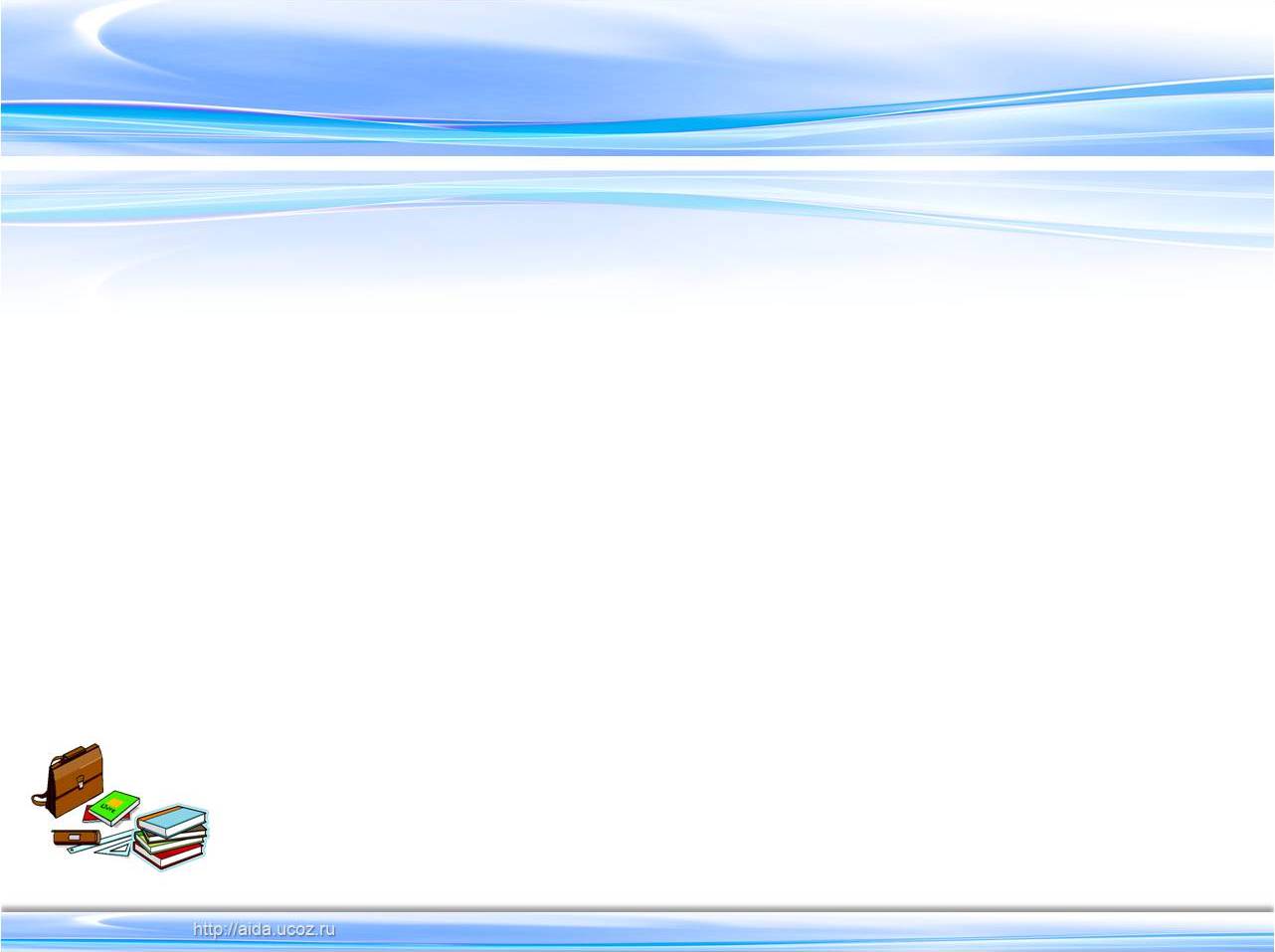 Как ФГОС обеспечит подготовку детей к школе?:
Не ребенок должен быть готов к школе, а школа – к ребенку!
     Если внимательно проанализировать ФГОС дошкольного образования, то можно выделить основные критерии, по которым определяется готовность ребенка к школе:
интеллектуальная – умение сравнивать и обобщать, классифицировать и анализировать информацию, воспринимать речь и логически мыслить;
физическая – уровень развития всех систем организма, способный выдержать ежедневные учебные нагрузки без вреда для здоровья;
мотивационная – ребенок хочет стать школьником не потому, что в школе он найдет новых друзей, с которыми можно будет поиграть (игровой мотив), и не потому что, став первоклассником, он повысит свой социальный статус (социальный мотив), а потому что на уроках он сможет узнать что-то новое и 
         интересное;
                   социальная – способность ребенка сотрудничать с другими людьми и  
                      проявлять внимание на протяжении 30-40 минут.
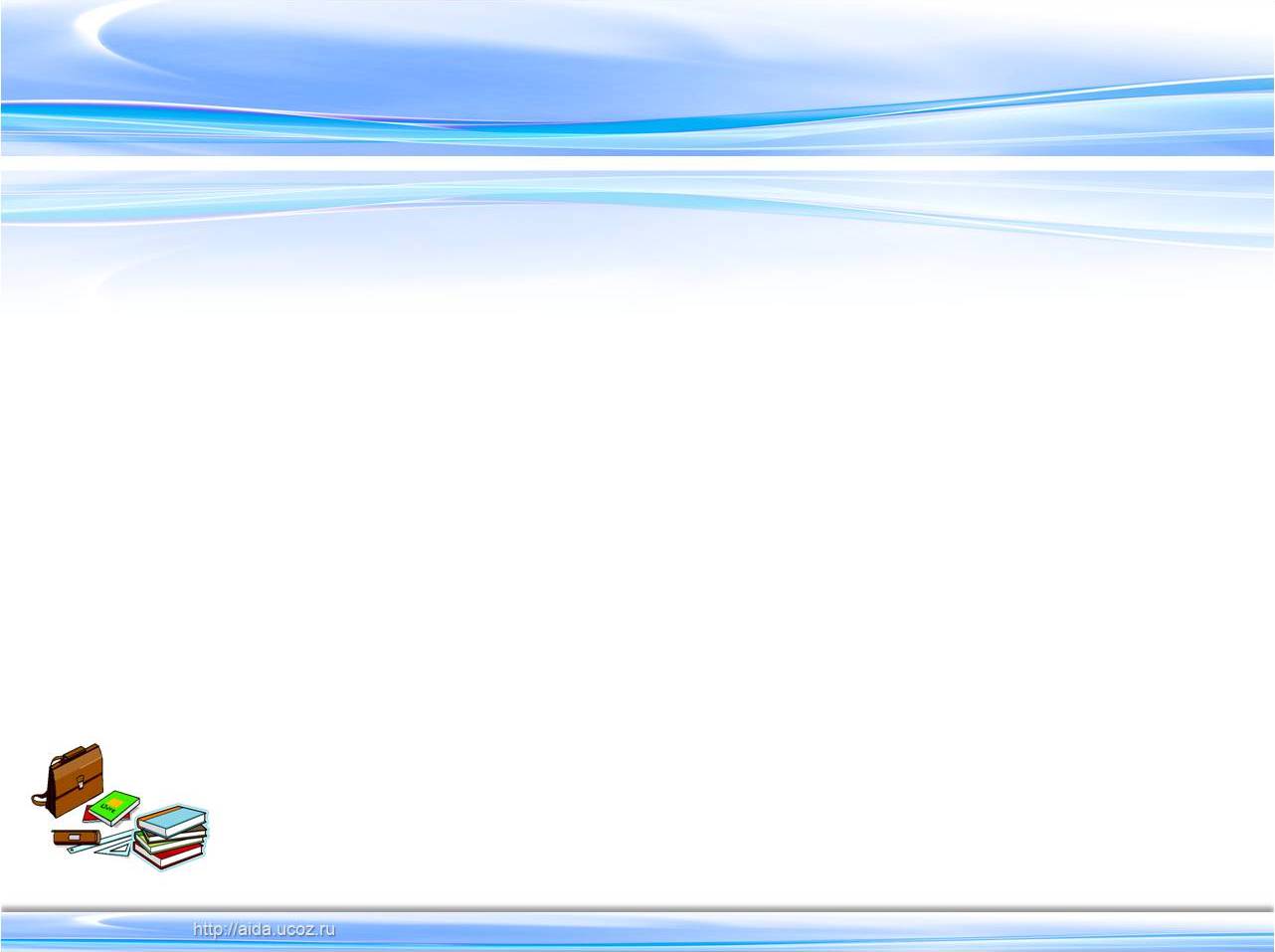 Будет ли учиться дошкольник как в школе?
В тексте ФГОС  не употребляется слово «занятие», но это не означает переход на позиции «свободного воспитания дошкольников». Педагоги не перестанут заниматься с детьми в ДОУ. Но такая форма образовательной деятельности как занятие не соответствует возрастным способностям детей дошкольного возраста. В современной теории и практике понятие «занятие» рассматривается как занимательное дело, без отождествление его с занятием как дидактической формой учебной деятельности. 
     Новый подход ставит во главу угла индивидуальный подход к ребенку в игре. Где происходит сохранение самооценки дошкольного детства и где сохраняется сама природа дошкольников.
                            Ведущими видами детской деятельности станут: игровая,
                            коммуникативная, двигательная,
                             познаватеьно-исследовательская, продуктивная и др.
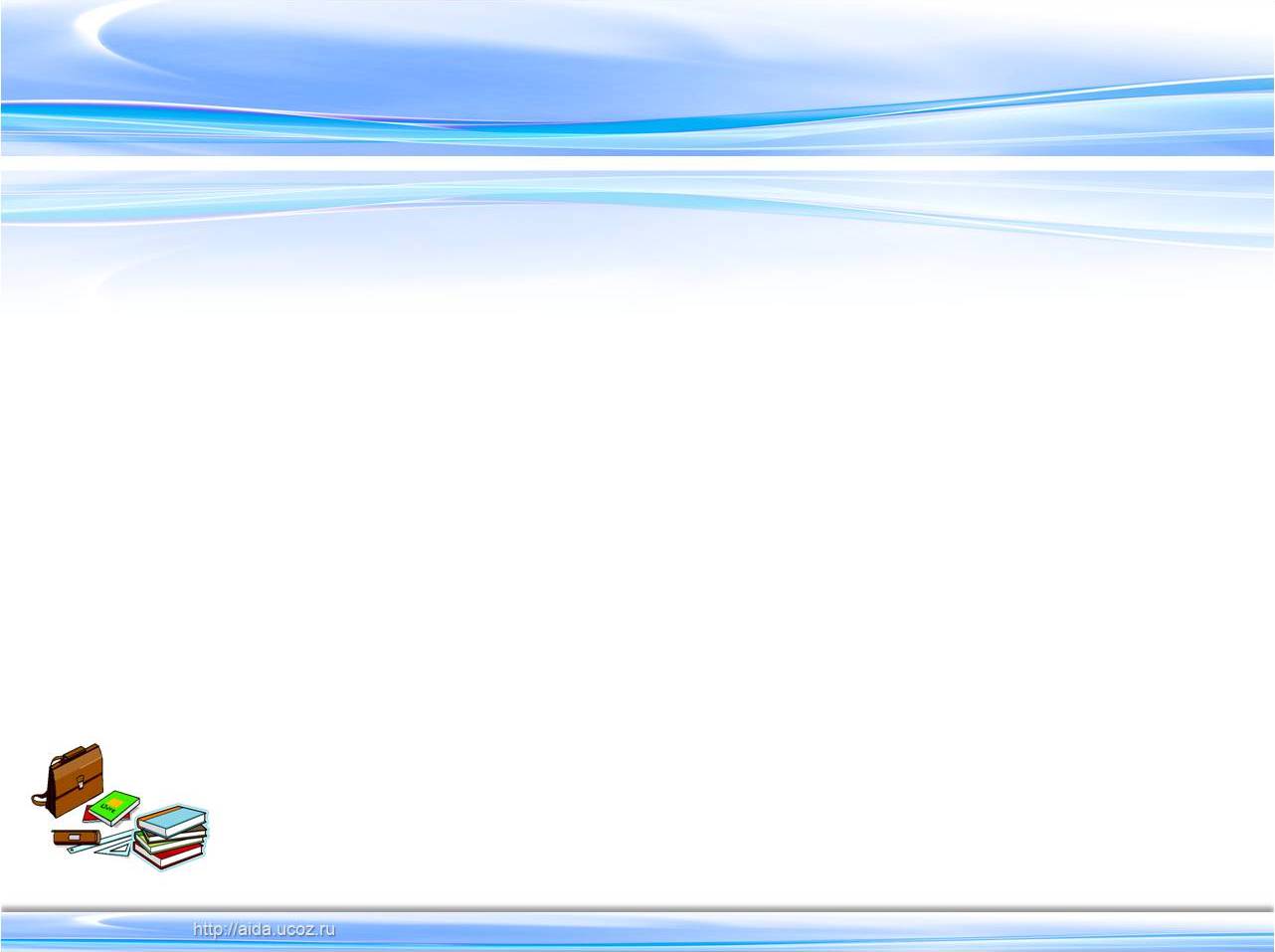 Основная образовательная программа
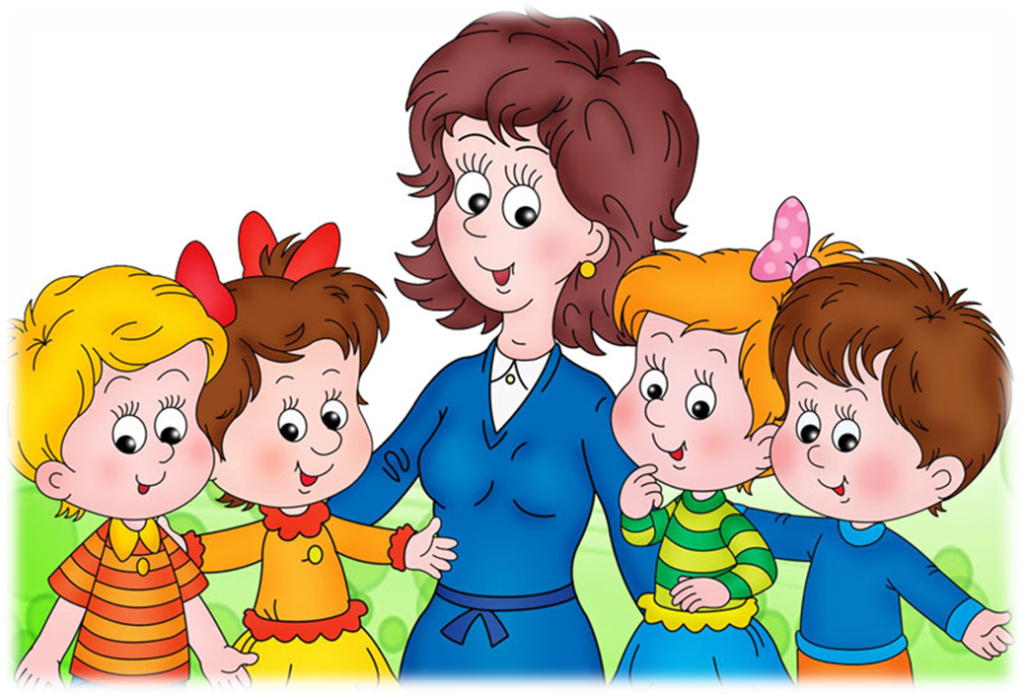 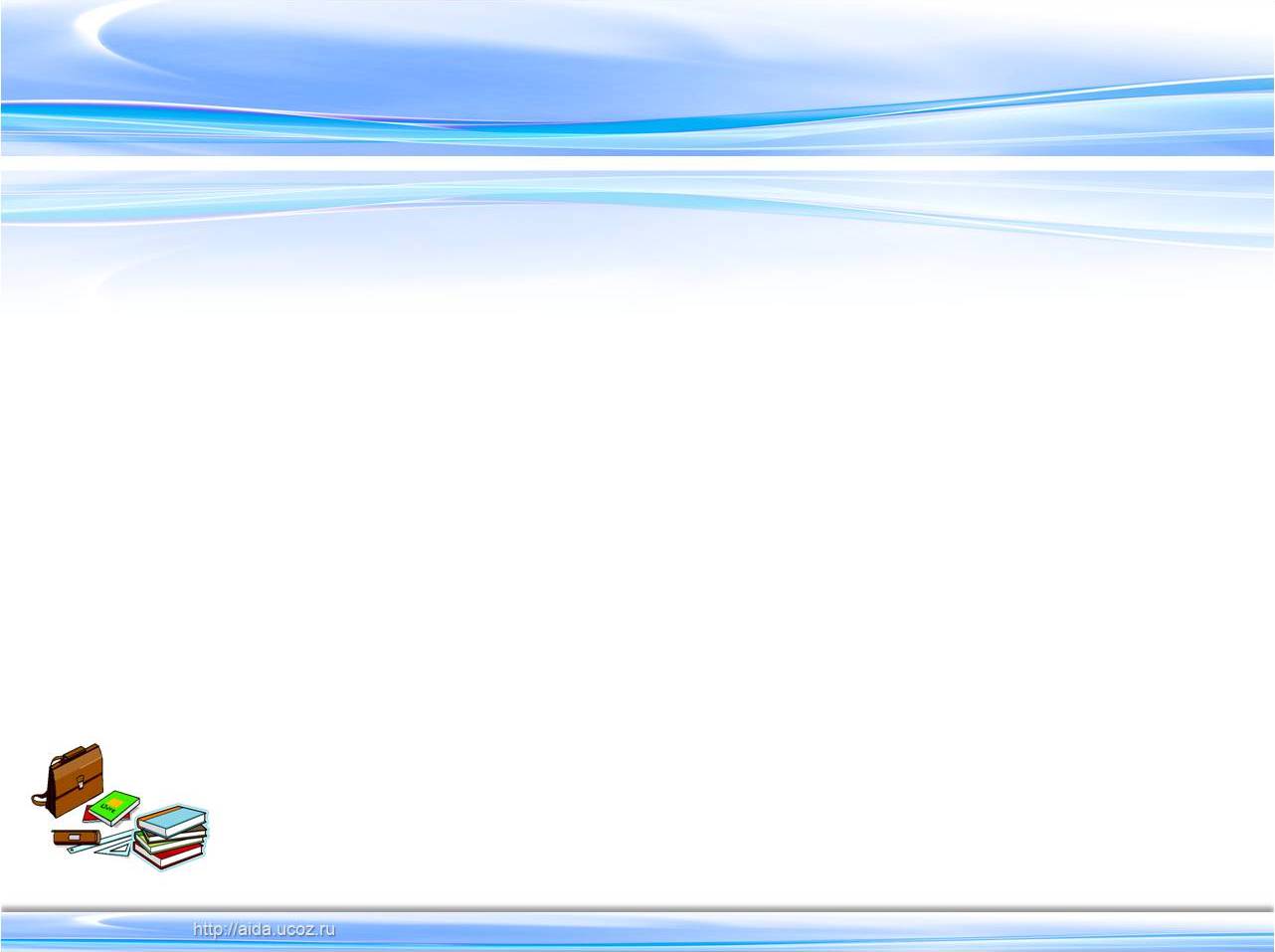 Основная образовательная программа
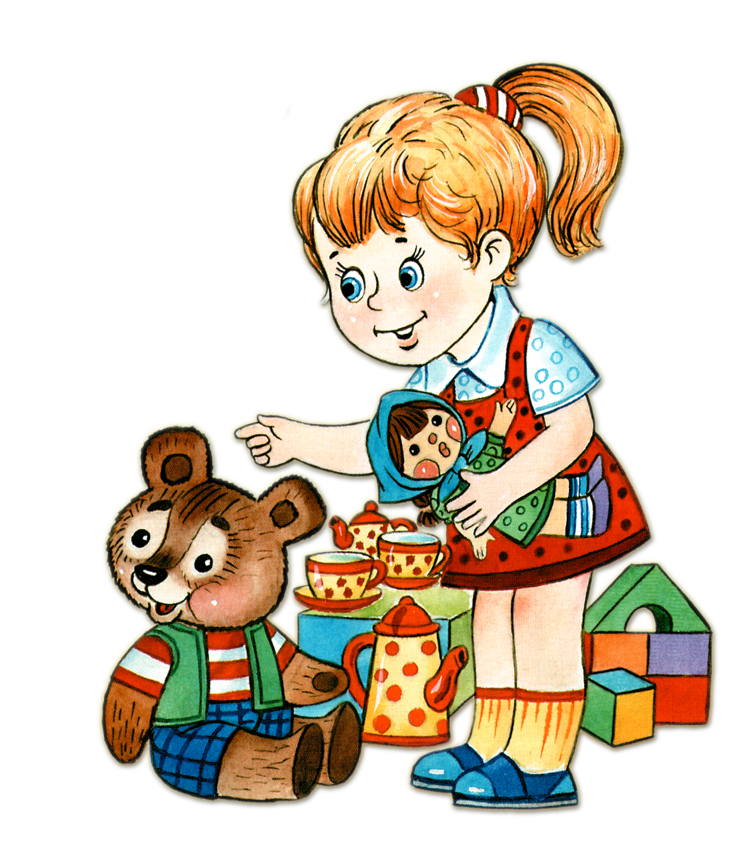 Физическое
развитие
Социально-коммуникативное развитие
Художественно-эстетичесое  развитие
Познавательное развитие
Речевое развитие
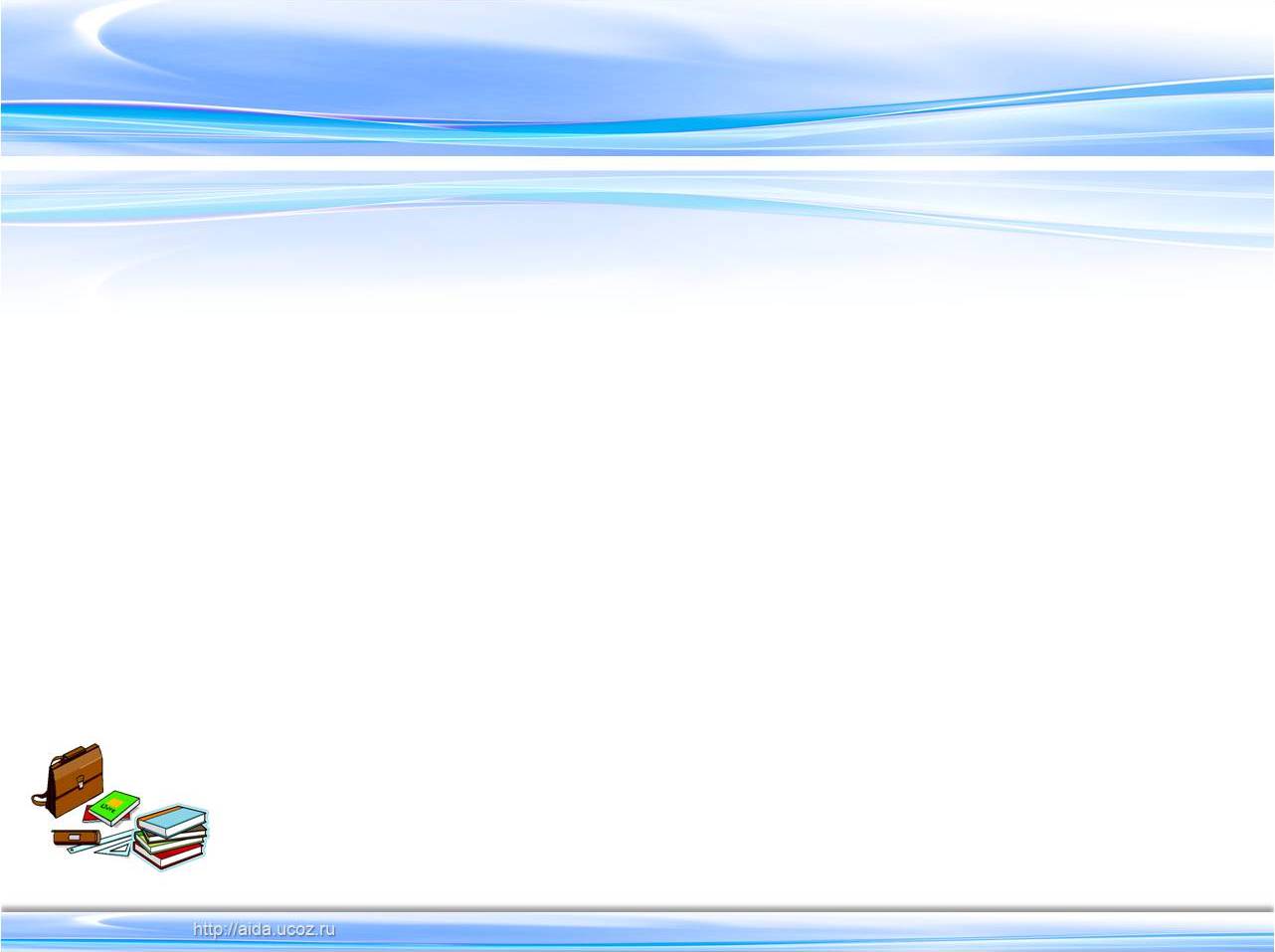 Задачи
Оздоровительные
охрана жизни и укрепление здоровья, обеспечение нормального  функционирования всех  органов и систем  организма
всестороннее физическое  совершенствование  функций организма
 повышение  работоспособности  и закаливание
Образовательные
формирование двигательных умений и навыков
развитие физических  качеств
овладение ребенком  элементарными знания-  ми о своем организме,  роли физических  упражнений в его жизни,  способах укрепления  собственного здоровья
Воспитательные
формирование интереса  и потребности в занятиях  физическими  упражнениями
разностороннее  гармоничное развитие ребенка (не только физическое,  но и умственное,  нравственное,  эстетическое, трудовое)
Физическое развитие
Цель
 гармоничное физическое развитие
 формирование интереса и ценностного отношения к занятиям физической культурой
 формирование основ здорового образа жизни
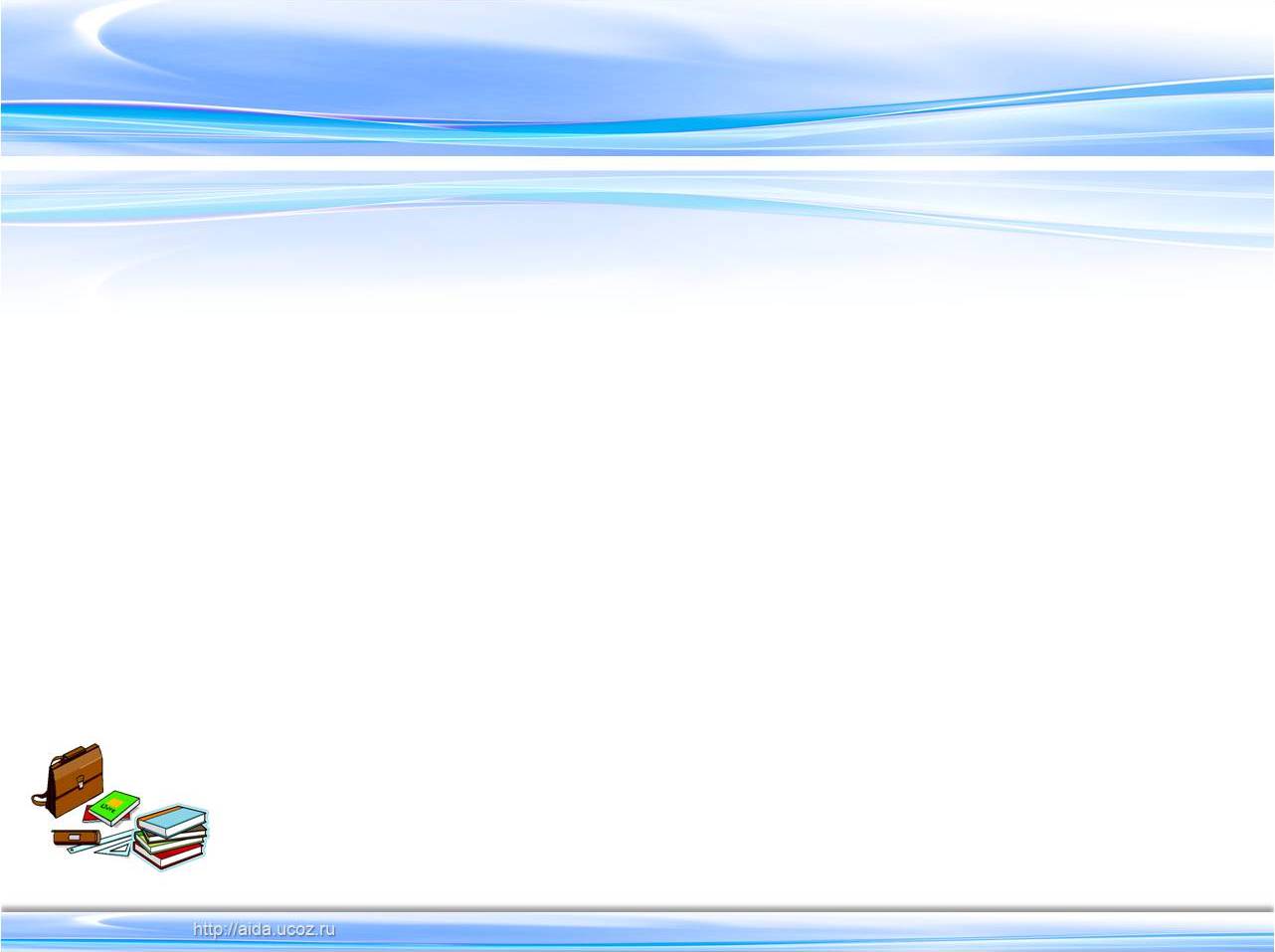 Задачи социально-коммуникативного развития
Усвоение норми ценностей, приня-тых в обществе, включая моральные и нравственные 
ценности
Развитие общения 
и взаимодействия 
ребёнка со взрослыми 
и сверстниками
Становление самостоятельности, целенаправленности и саморегуляции собственных действий
Развитие социаль-ного и эмоциональ-ного интеллекта, 
эмоциональной отзывчивости, 
сопереживания
Формирование уважительного отношения и чувства принадлежности к своей семье и к сообществу детейи взрослых в Организации
Формирование позитивных установокк различнымвидам трудаи творчества
Формирование основ безопасного поведенияв быту, социуме, природе
Формирование готовности 
к совместной деятельности 
со сверстниками
Социально-коммуникативное развитие
Основная цель
позитивная социализация детей дошкольного возраста, 
приобщение к социокультурным нормам, традициям семьи,общества и государства
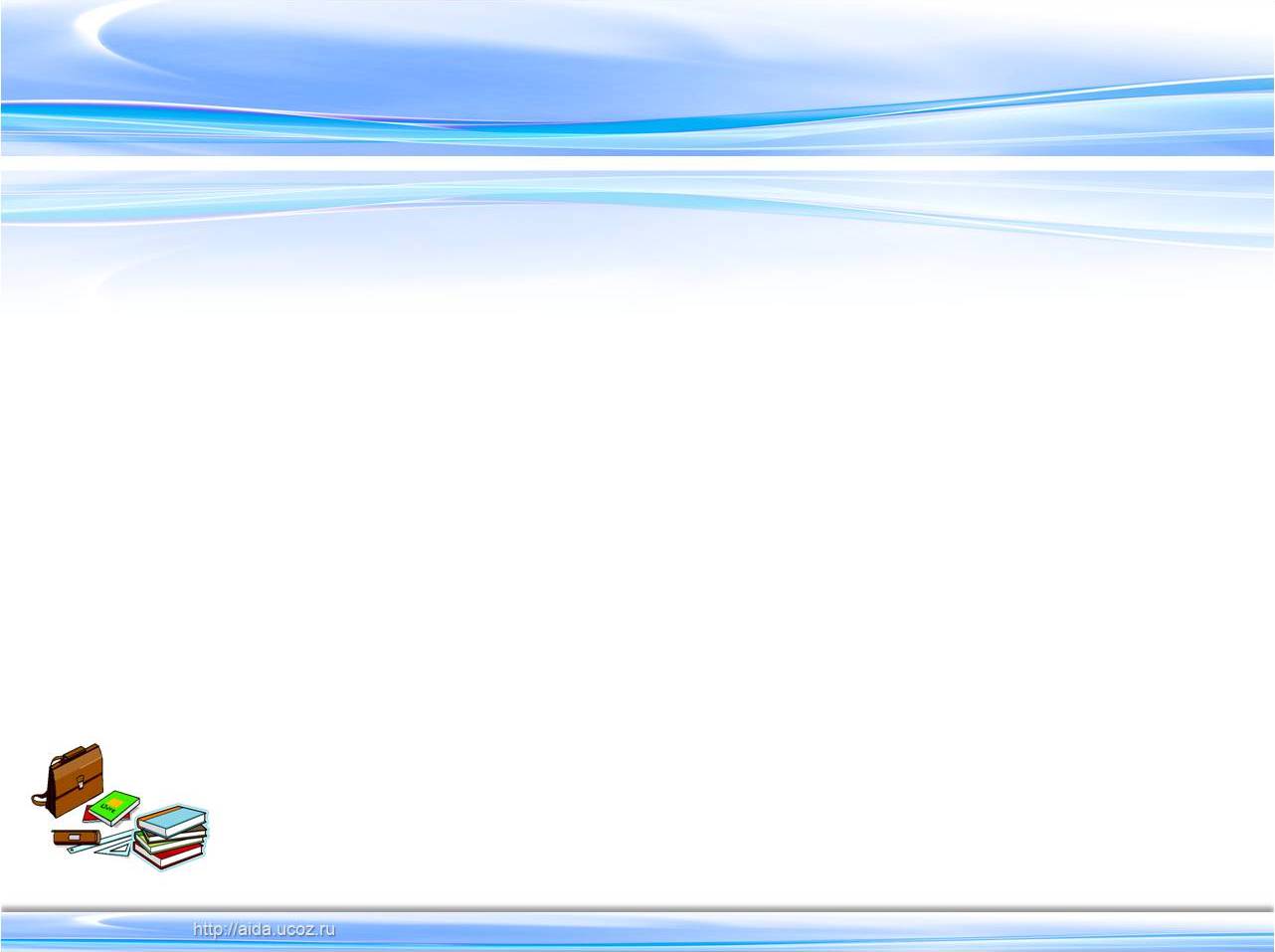 Овладение речью как средством общенияи культуры
Обогащение 
активного словаря
Развитие связной, грамматически правильной диалогической и монологической речи
Развитие речевого творчества
Знакомство с книжной культурой, детской литературой, понимание на слух текстов различных жанров детской литературы
Формирование звуковой аналитико-синтетической активности как предпосылки обучения грамоте
Развитие звуковойи интонационной
культуры речи, фонематического слуха
Речевое развитие
Основная цель
Формирование устной речи и навыков речевого общения с окружающимина основе овладения литературным языком своего народа
Задачи речевого развития
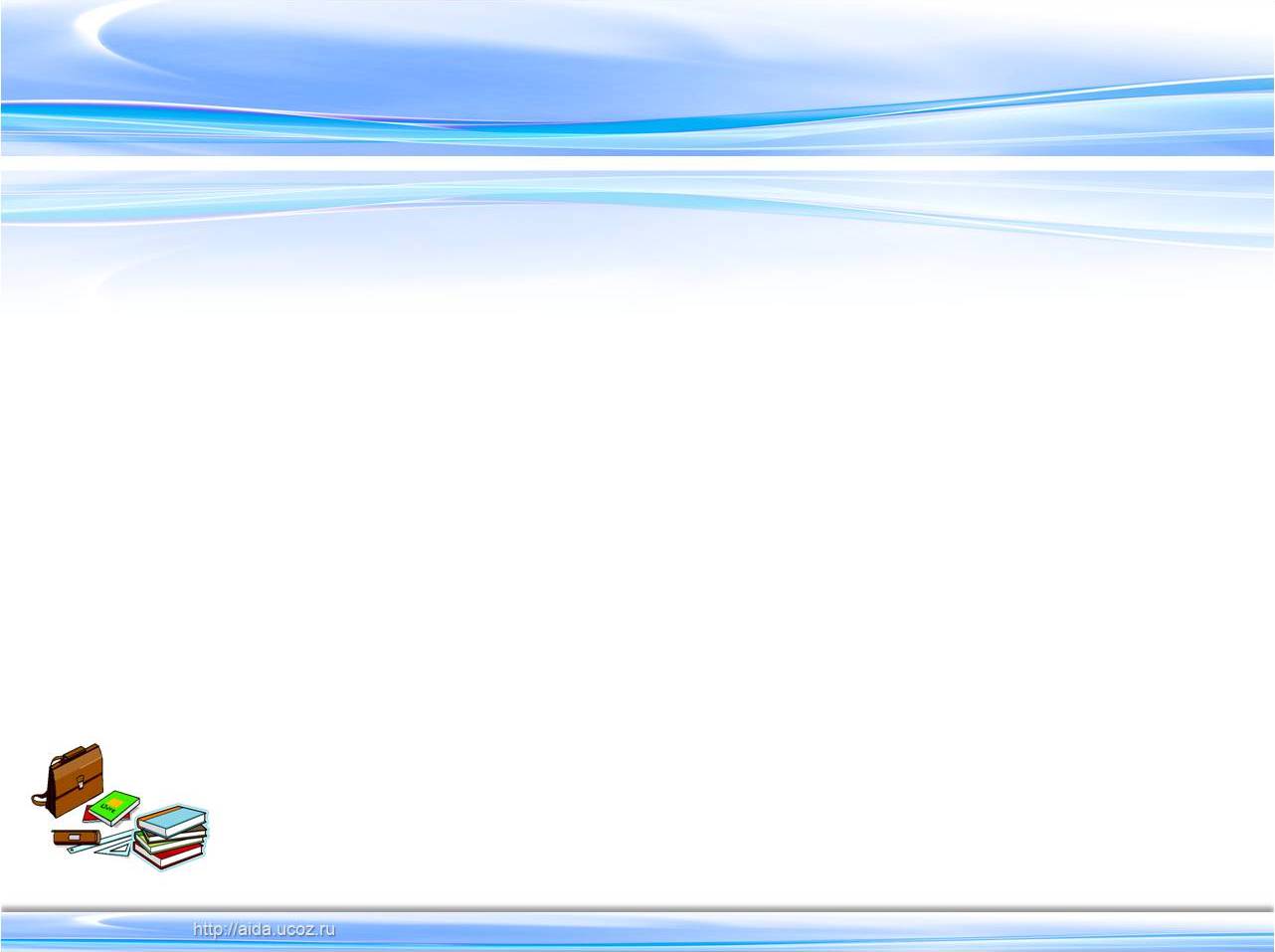 Художественно-эстетическое развитие
Развитие предпосылок ценностно – смыслового восприятия и понимания произведений искусства (словесного, музыкального, изобразительного), мира природы
Становление эстетического отношения к окружающему миру
Формирование элементарных представлений о видах искусства
Восприятие музыки, художественной литературы, фольклора
Стимулирование сопереживания персонажам художественных произведений
Реализация самостоятельной творческой деятельности детей (изобразительной, конструктивно-модельной, музыкальной и др.)
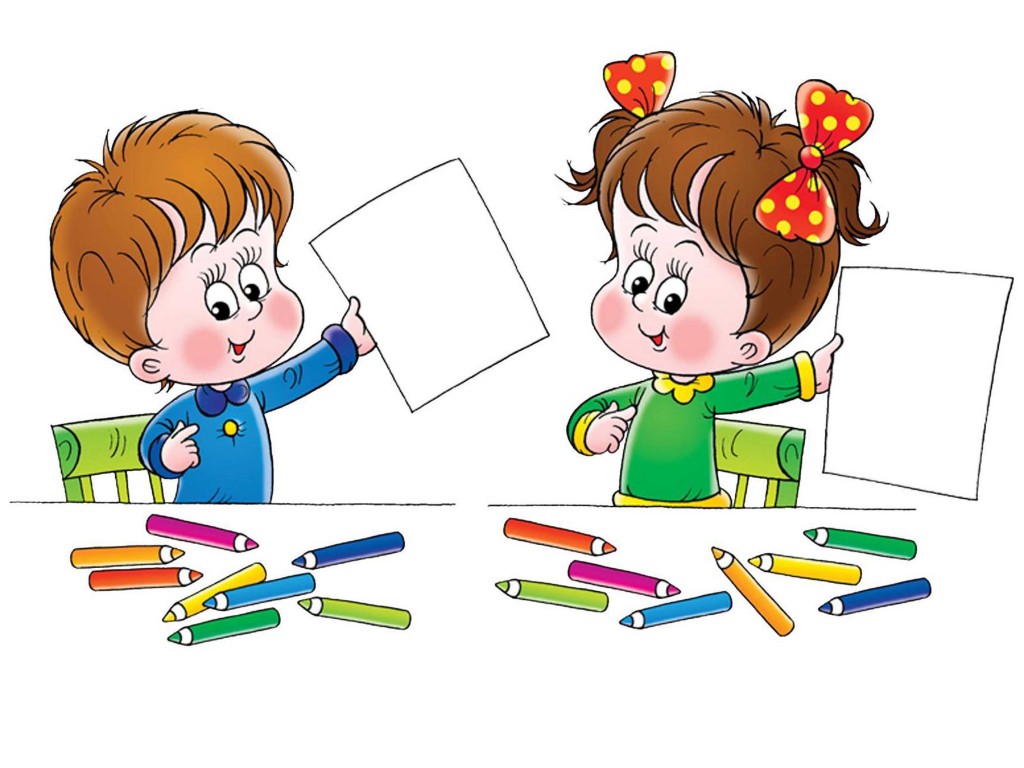 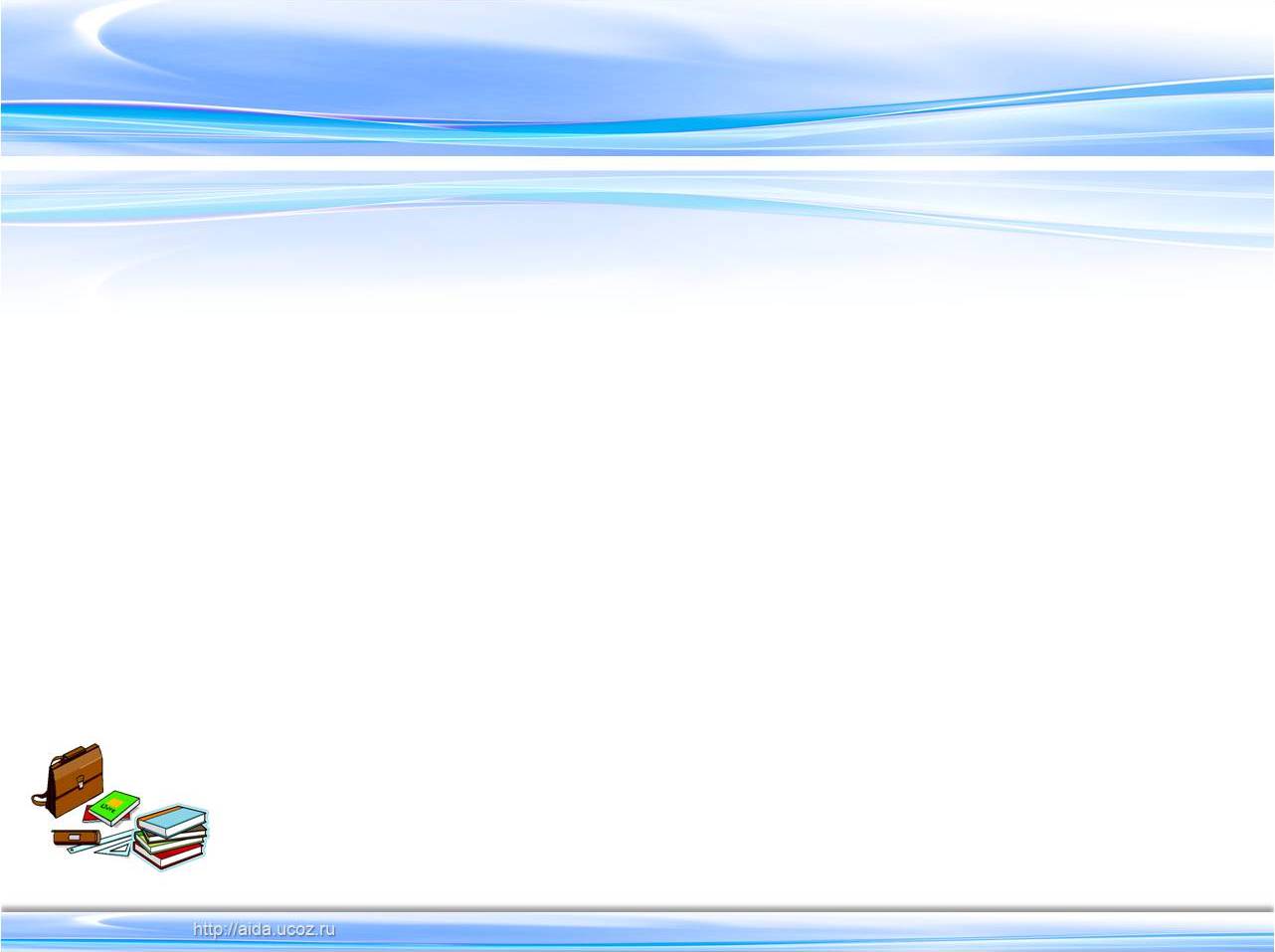 Требования к условиям реализации ООП
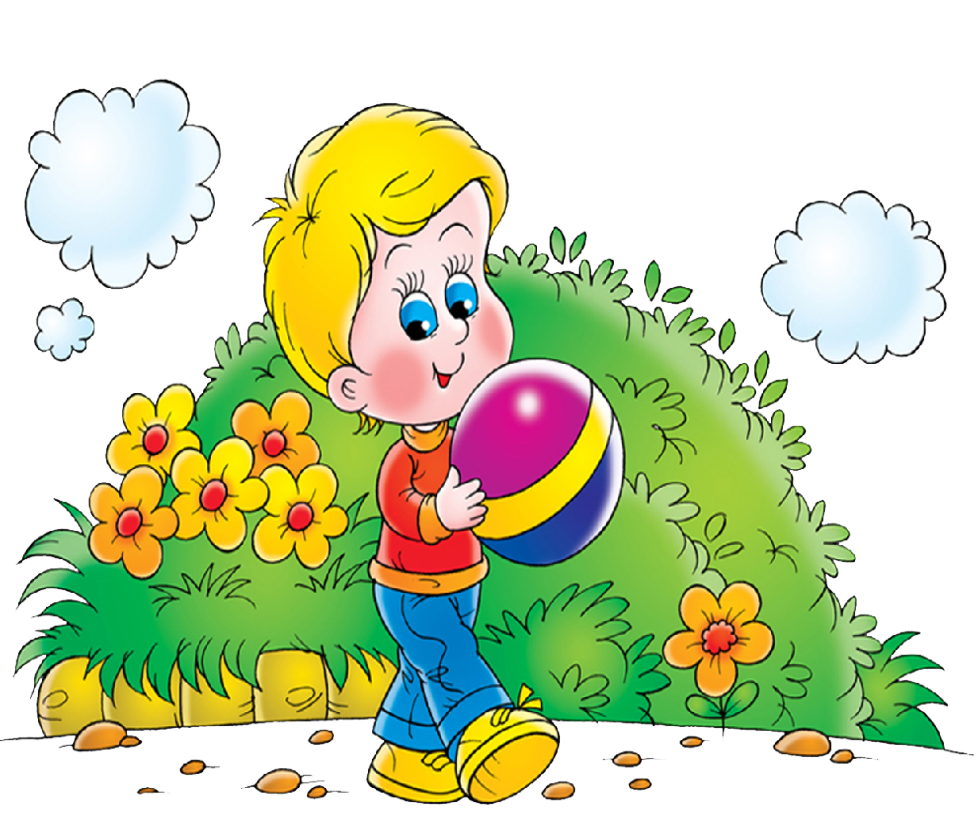 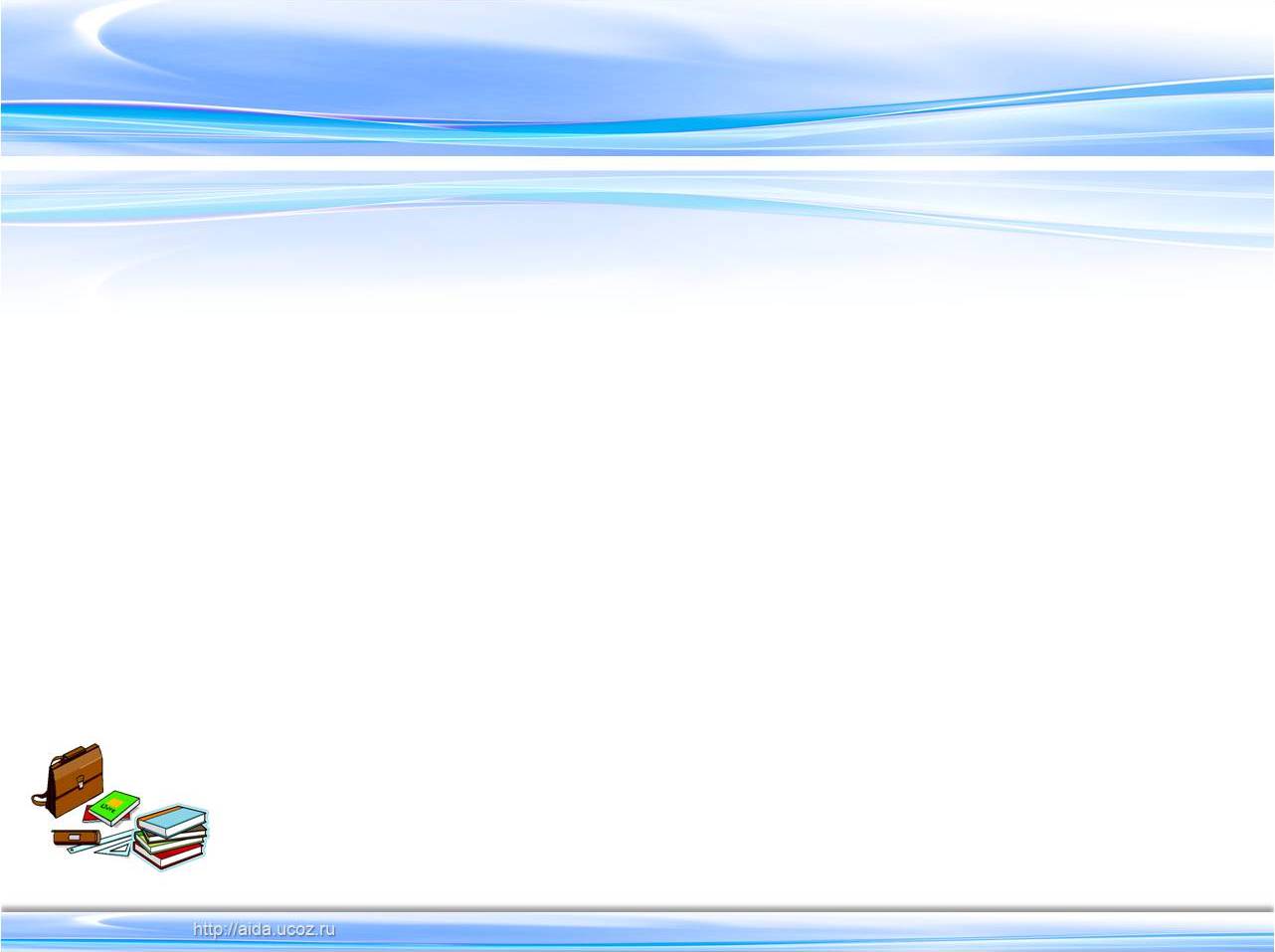 Требования к психолого-педагогическим условиям реализации ООП
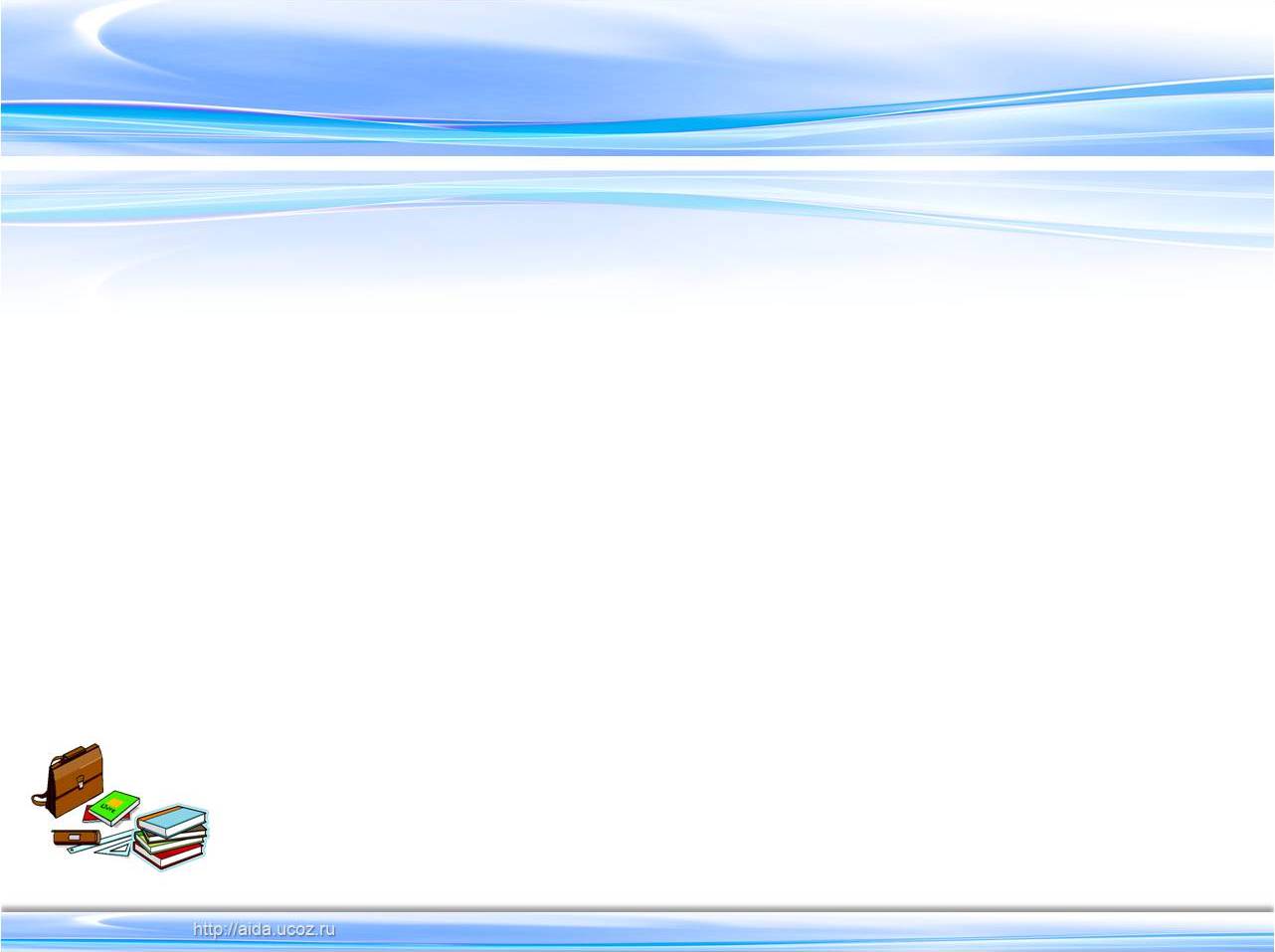 Требования к развитию развивающей предметно-пространственной среде
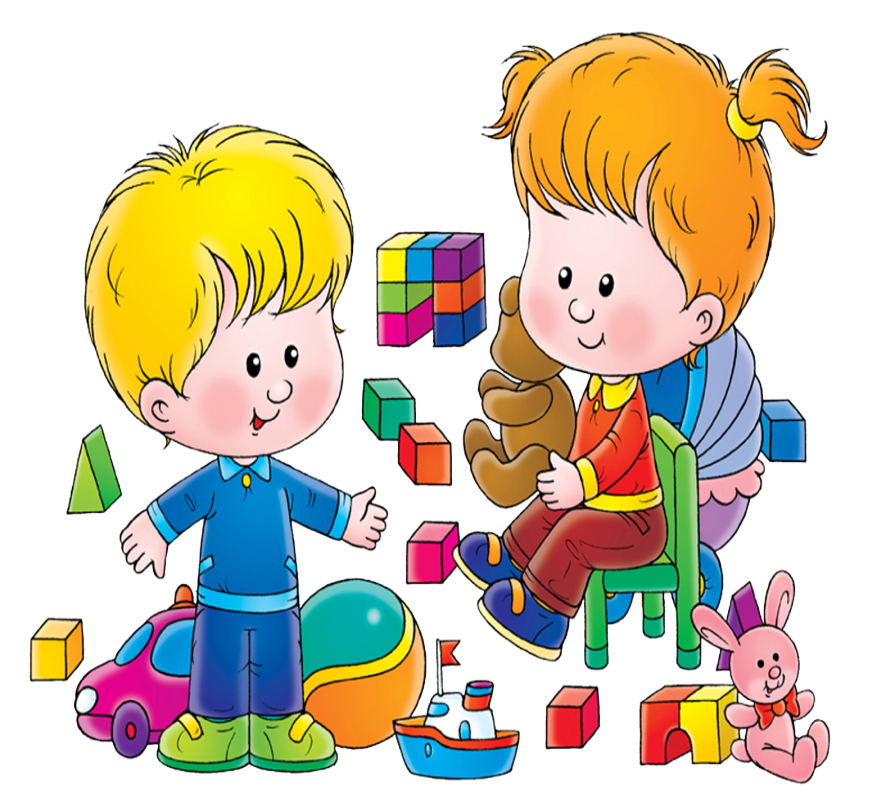 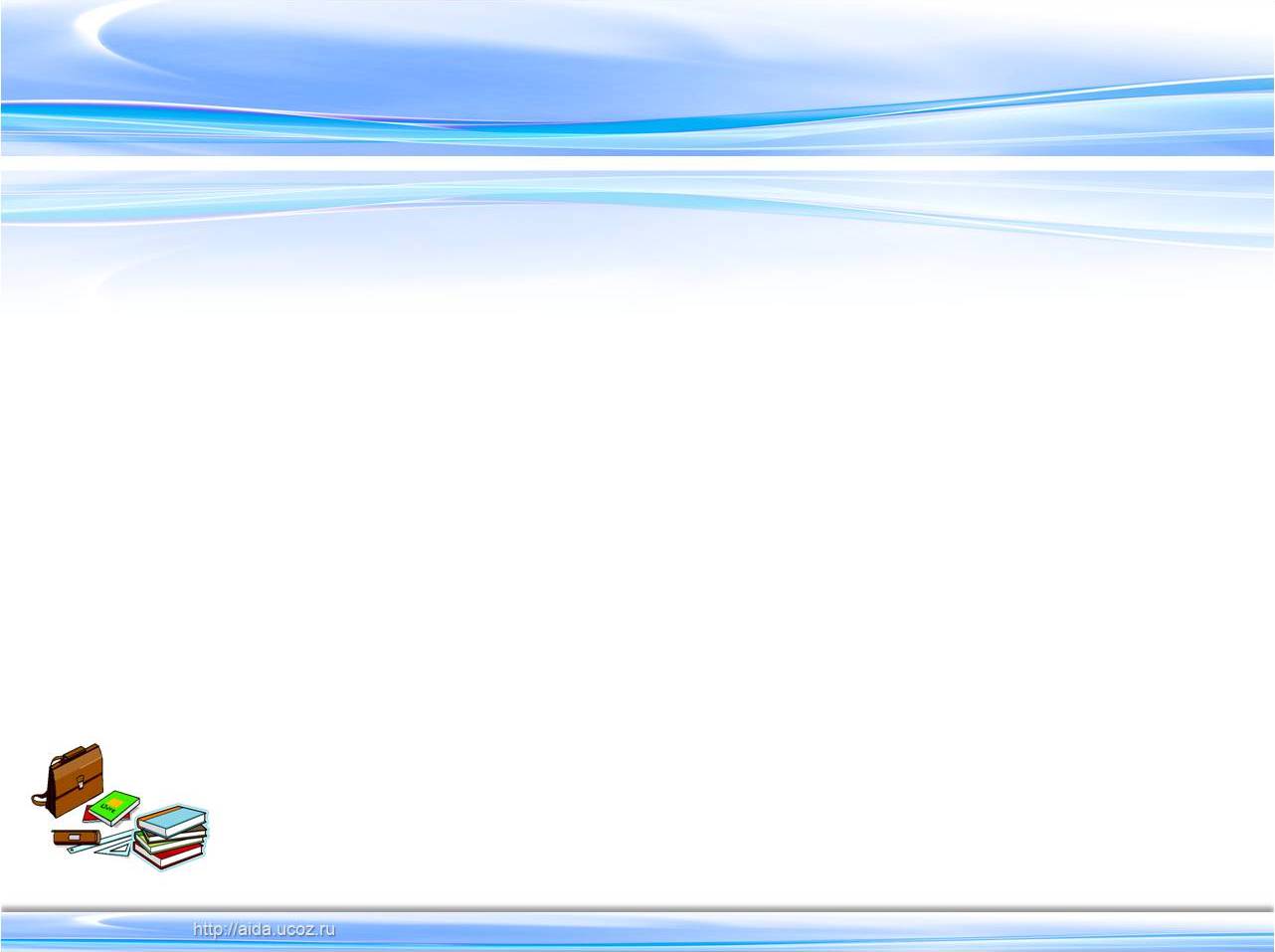 Требования к кадровым условиям реализации ООП
Квалификация педагогических и учебно-вспомогательных работников должна соответствовать квалификационным 
                  характеристикам, установленным в Едином квалификационном 
 справочнике должностей 
руководителей,
 специалистов и служащих.
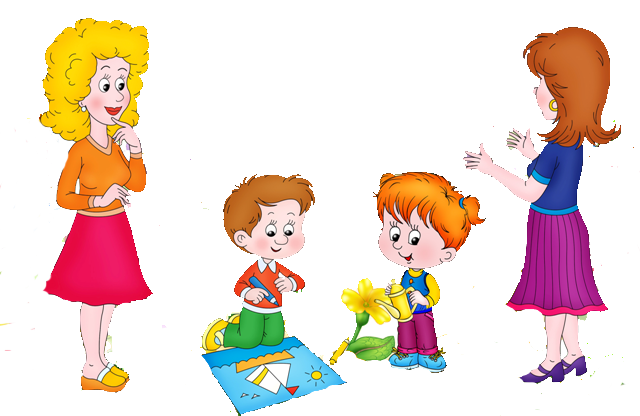 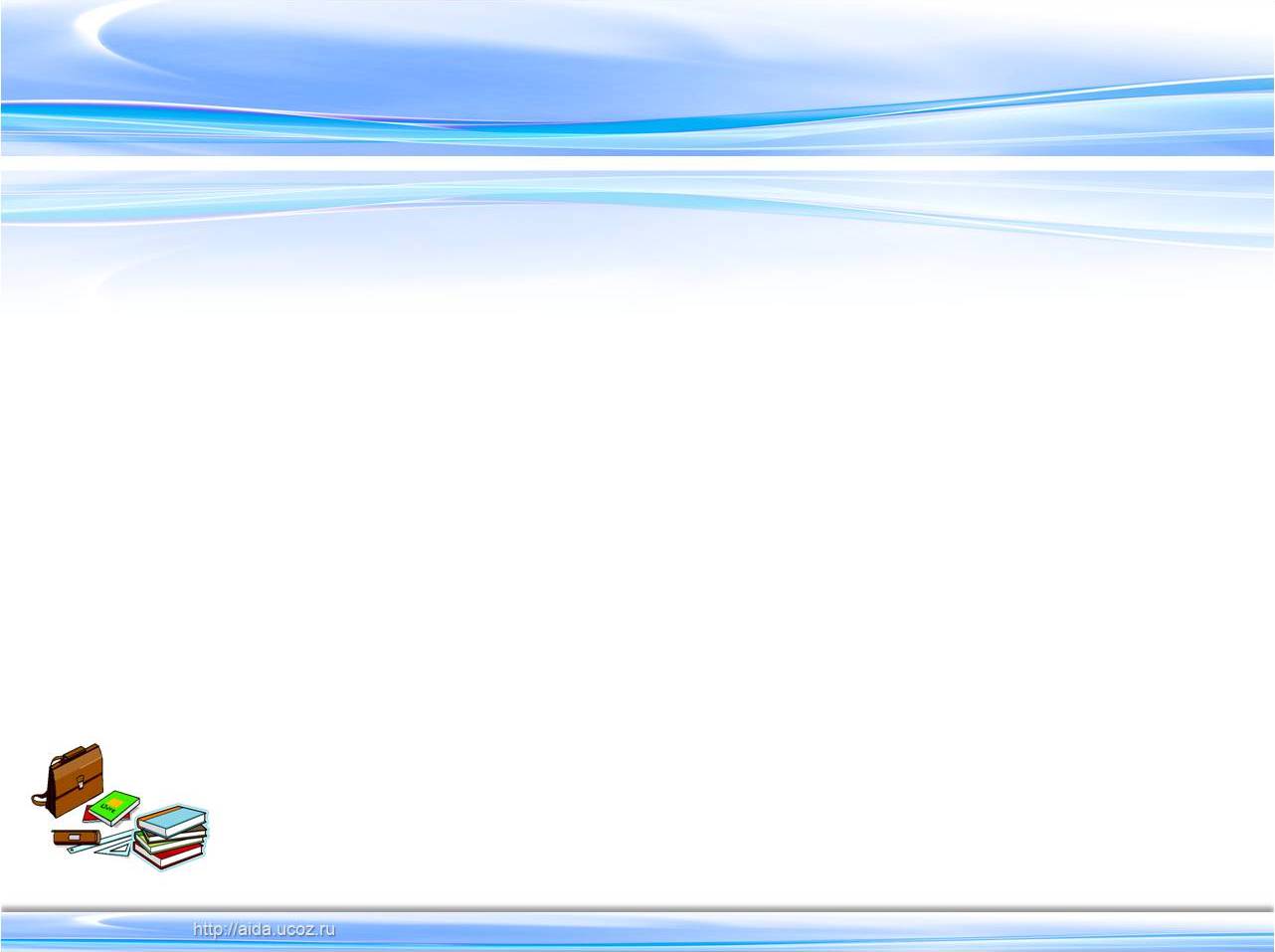 Требования к материально-техническим условиям реализации ООП
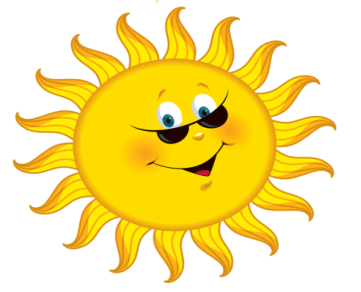 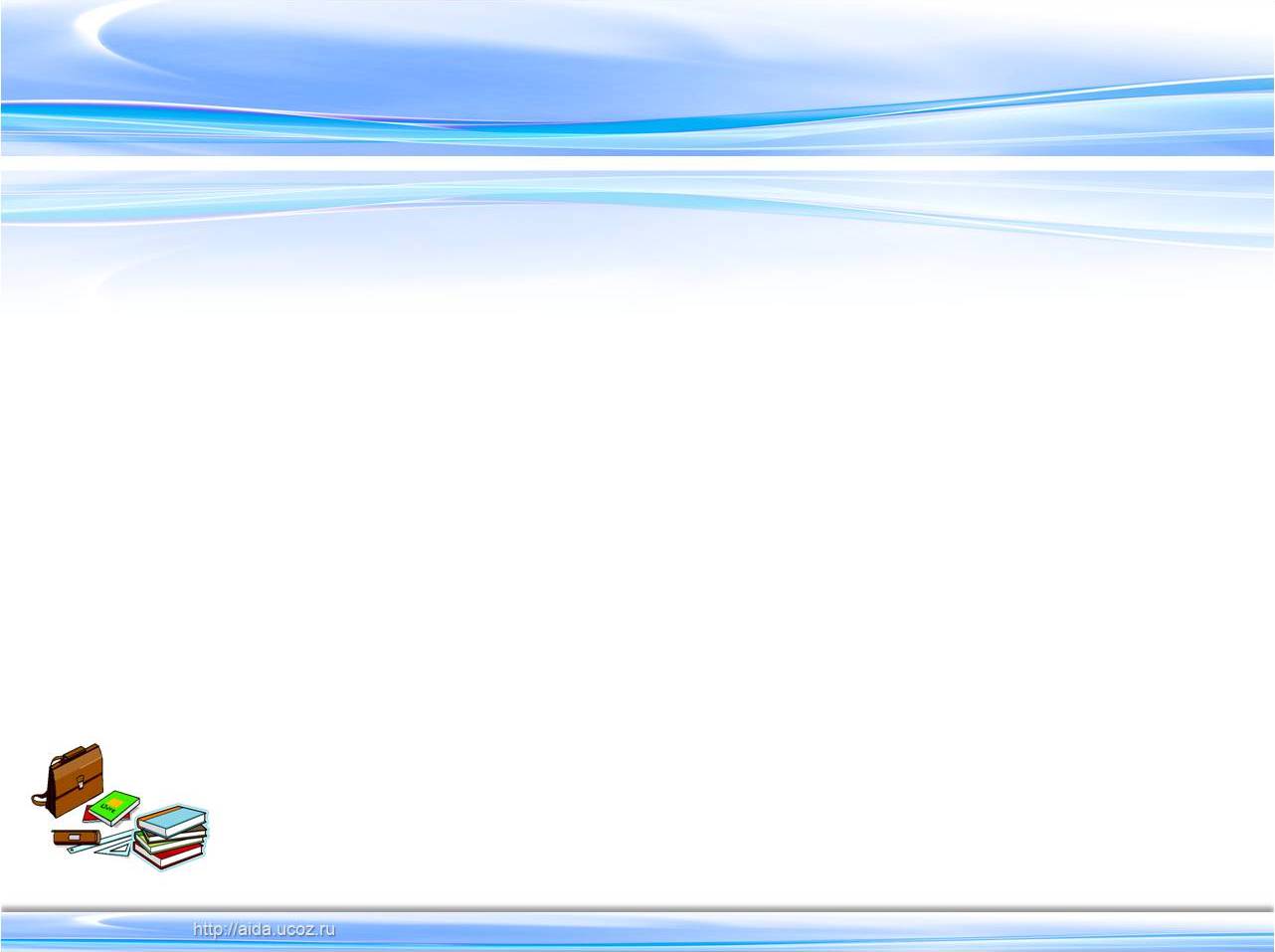 Требования к финансовым условиям реализации ООП
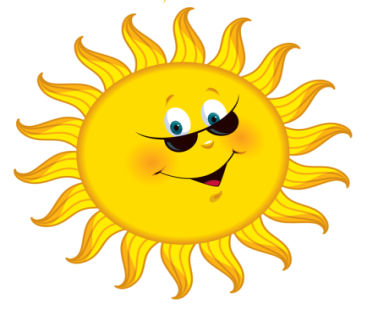 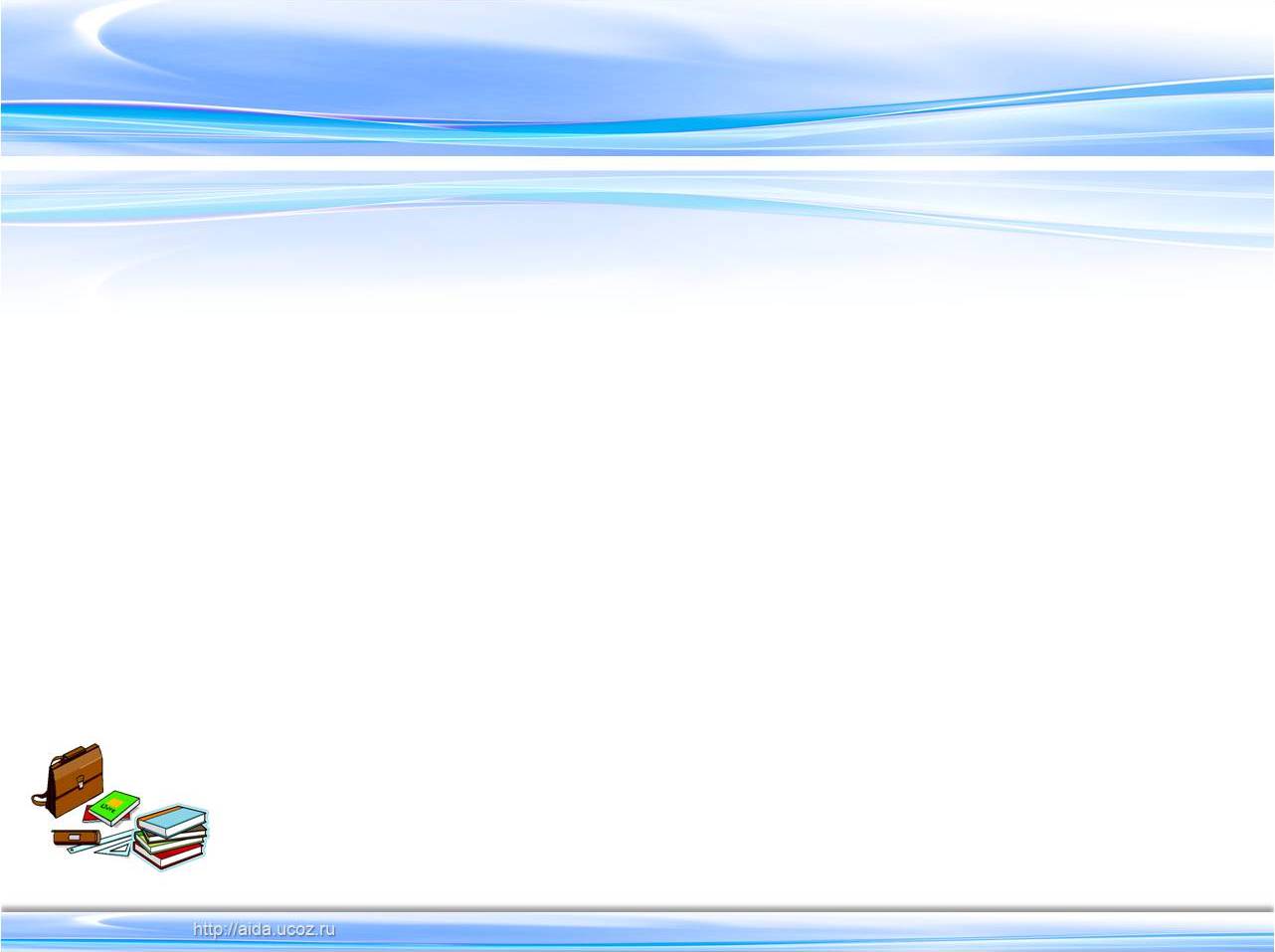 Требования к результатам освоения ООП ДО
Требования Стандарта к результатам освоения Программы представлены в виде целевых ориентиров дошкольного образования, которые представляют собой социально-нормативные возрастные характеристики возможных достижений ребенка на этапе завершения уровня дошкольного образования. 
Целевые ориентиры не подлежат непосредственной оценке и не являются основанием для их формального сравнения с реальными достижениями детей.
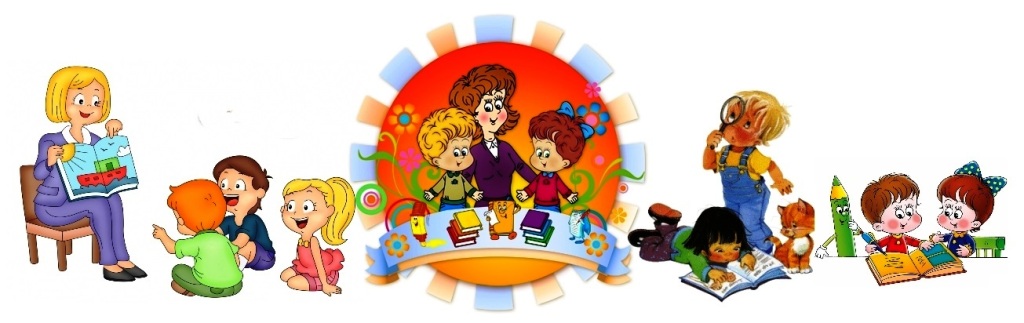 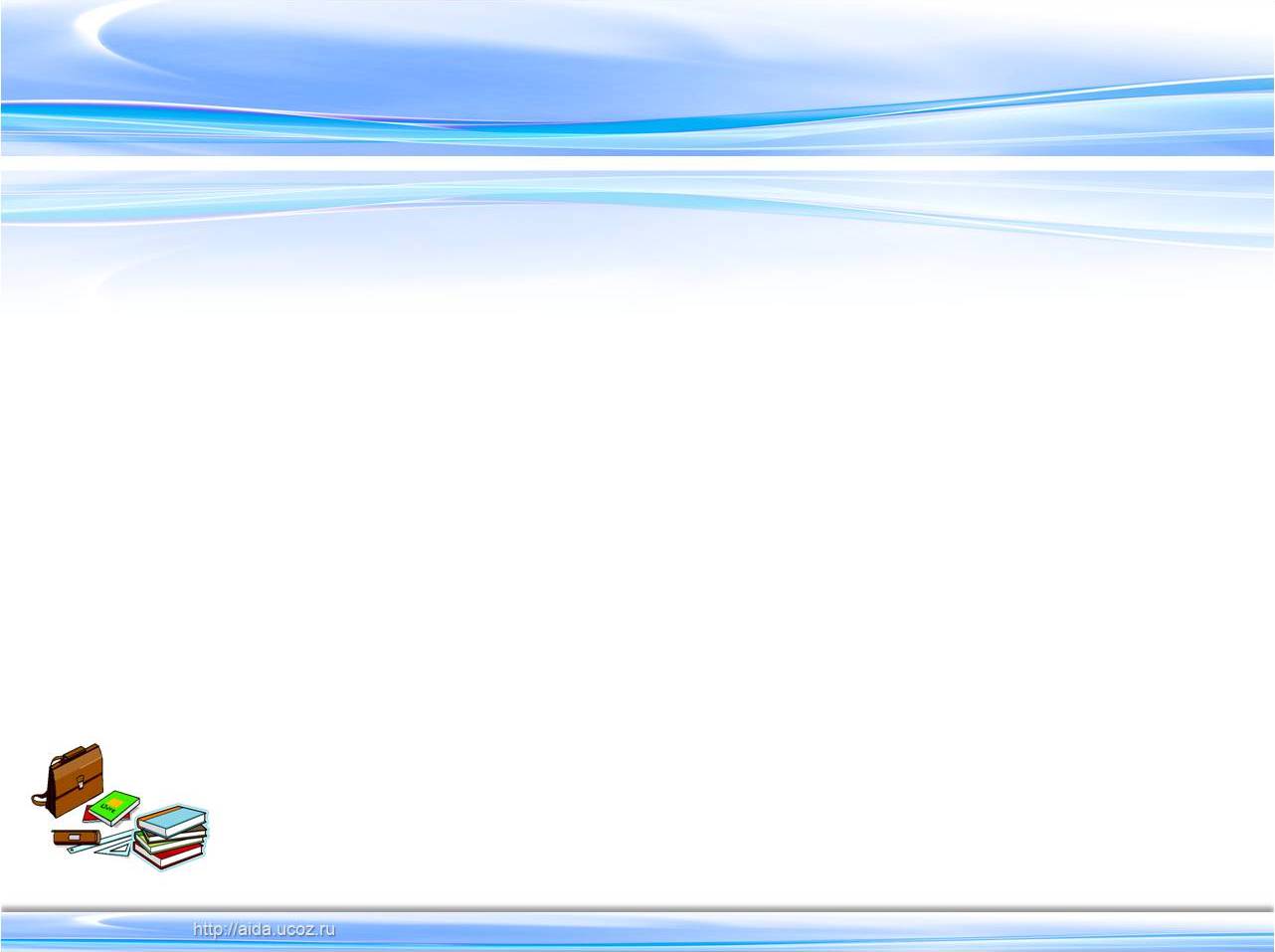 Каково участие родителей?
Родители вправе выбирать любую форму получения образования. Это и частные сады, семейные, при этом они вправе «на любом этапе обучения продолжить образование в образовательной организации» Статья 44 «Закон Об образовании в РФ» «родители обязаны обеспечить получения детьми общего образования»
     ФГОС До ориентирует на взаимодействие с родителями - родители должны участвовать в реализации ООП, в создании условий  для полноценного и своевременного развития ребенка в дошкольном 
                                                                              возрасте, чтобы не упустить 
                                                                              важнейший период в 
                                                                               развитие его личности.
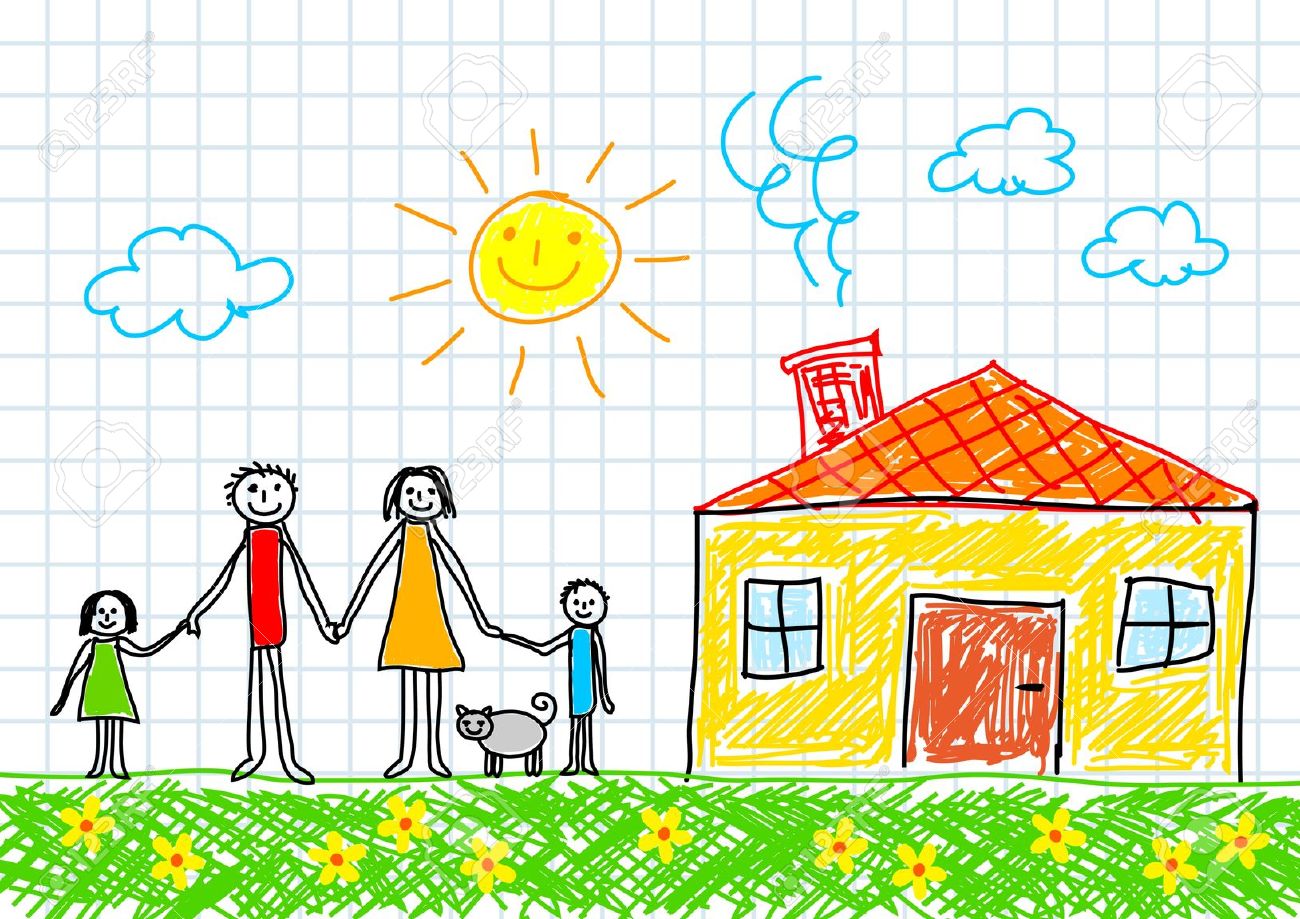